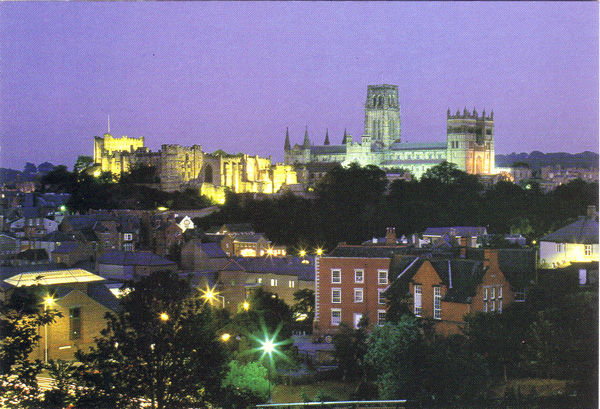 Role of the jet
Chris Done & Emma Gardner
University of Durham
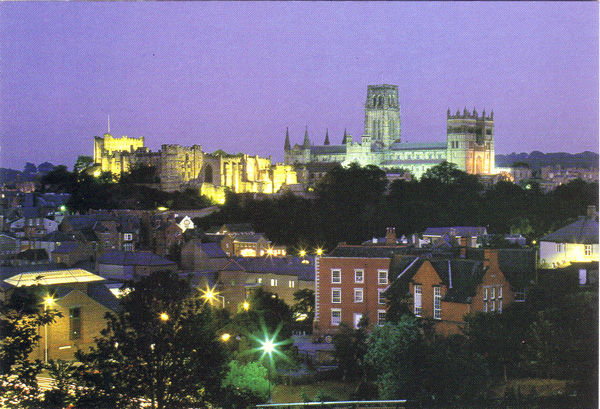 Black holes
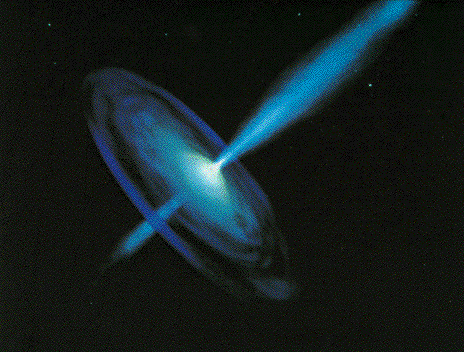 Black hole binaries –
Observational template of how accretion flows (spectra and variability) and their associated jet behave
Build a working physical model of accretion flows
Black hole spin
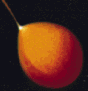 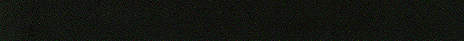 Black holes
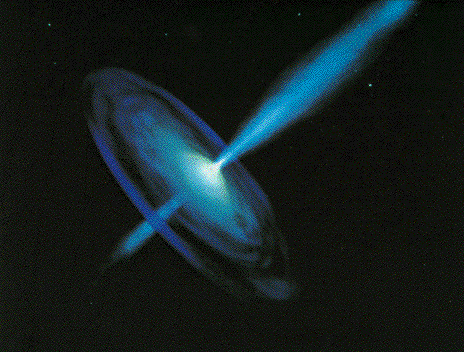 Scale up to AGN – what works and what doesn’t
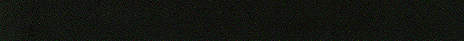 Different types of large scale jet
FRI – BL Lacs - fluffy
FRII – Flat spectrum radio QSO
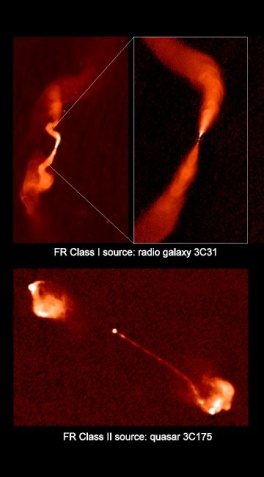 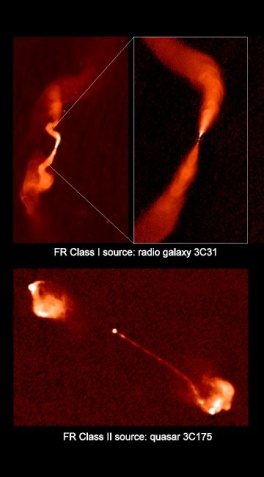 Compare to normal QSO
Richards et al 2006, Elvis et al 2004
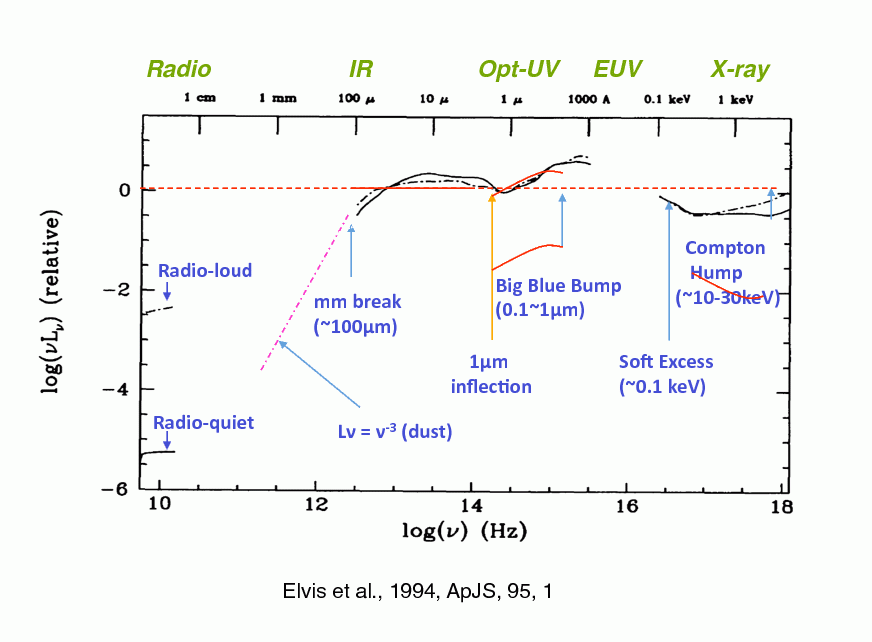 Radio loud QSO (FRII) not very different at all from radio quiet
Except in radio!
FRI/LINER AGN
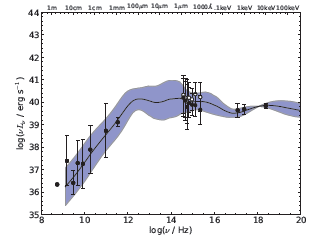 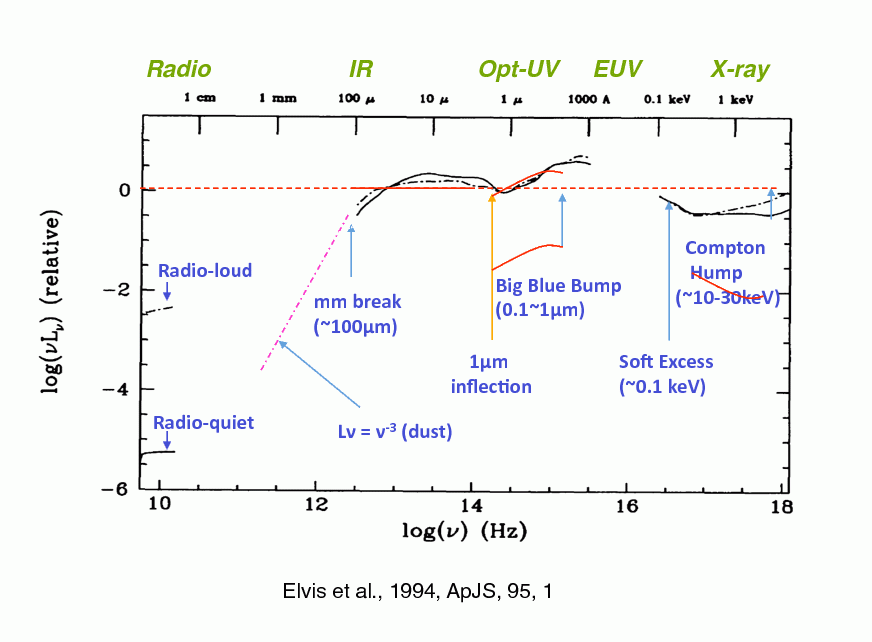 M=2x108
LINERS – which are all FRI 
Don’t seen to have BBB or IR bump
But its contaversial (Maoz 2007v Yu, Yuan & Ho 2011)
But not at all contraversial that when you look DOWN the jet they are different!
Nemmen et al 2012
L/LEdd~10-5 
M/MEdd~10-2.5
Spectral differences
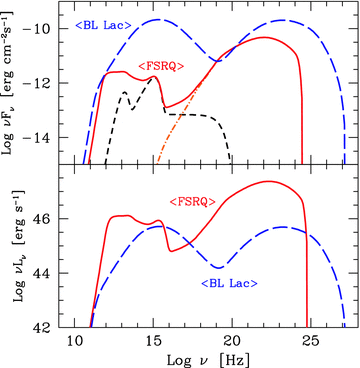 Ghisellini et al  2010
[Speaker Notes: The disc models assumed that the emission thermalised. That’s not necessarily true at low L/Ledd where the flow is not very dense. If its not thermalising then its not cooling as efficiently so the flow heats up. This can lead to a hot, optically thin, geometrically thick inner flow replacing the inner disc. The hot electrons in this flow can compton upscatter any low energy photons from a residual outer disc, but there are not many of these, so the spectrum is hard]
Unification with blazars
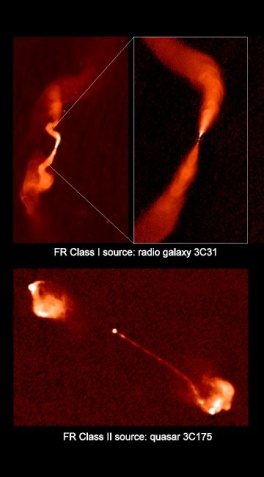 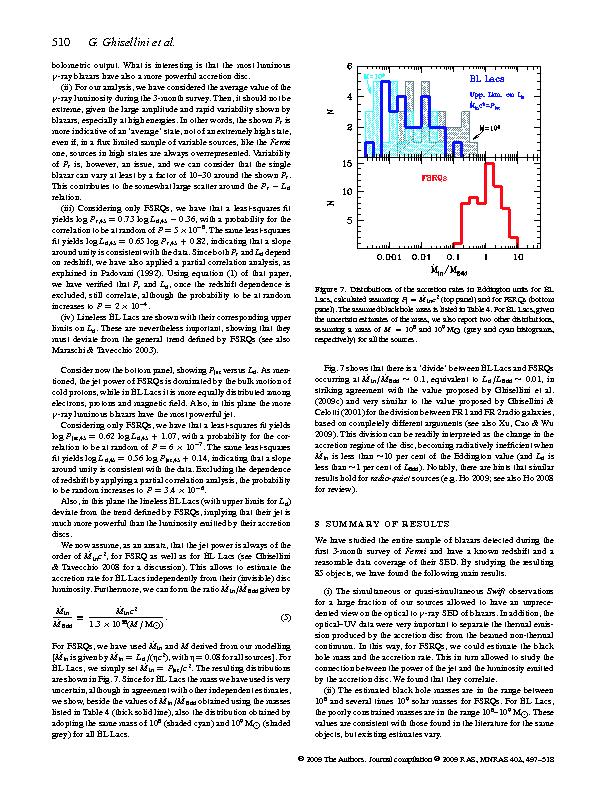 Ghisellini et al  2010
Optically thin nonthermal compton
power law by single scattering of nonthermal electrons N (g)  g-p
index a = (p-1)/2    (p >2 so a > 0.5 – monoenergetic injection)
Starts a factor t down from seed photons, extends to gmax2 ein
ein
eout~g2ein
f(e)  e-(p-1)/2
g
Log fn
Log N(g)
N (g)  g-p
Log g
gmax
gmax2 ein
ein
Log n
Nonthermal synchrotron
power law by single scattering of nonthermal electrons N (g)  g-p
index a = (p-1)/2    (p >2 so a > 0.5 – monoenergetic injection)
Starts a factor t down from seed photons, extends to gmax2 ein
ein
eout~g2ein
f(e)  e-(p-1)/2
g
Log fn
Log N(g)
N (g)  g-p
Log g
gmax
gmax2 ein
ein
Log n
Synchrotron self compton
Put in vfv
Expect index a = (p-1)/2~0.6 for p=2.2 from shocks
Log vfn
gmax
gmax2 ein
ein
Log n
Synchrotron self compton
Klein nisina cutoff – can’t have more energy than electron had to start with  g2 hn < g  mc2 so g  e < 1 where e=hn/mc2
Synchrotron self absorption
Log vfn
gmax
gmax2 ein
ein
Log n
Synchrotron self compton
Klein nisina cutoff – can’t have more energy than electron had to start with  g2 hn < g  mc2 so g  e < 1 where e=hn/mc2
Synchrotron self absorption
Log vfn
gmax
gmax2 ein
ein
Log n
Synchrotron self compton
Doppler boosting due to bulk motion G (don’t confuse with lorentz factor of electrons g) – d = 1/[G(1-bcosq)]
Eobs=Eint d
Fobs=Fint d3+a
Log vfn
gmax
gmax2 ein
ein
Log n
BL Lacs as SSC
need G ~ 10-20, q<5o, gmax~105 double power law electron distribution 
Can’t make FSRQ
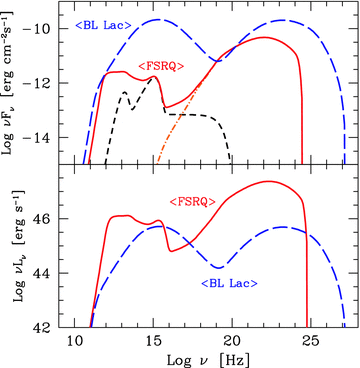 Ghisellini et al  2010
[Speaker Notes: The disc models assumed that the emission thermalised. That’s not necessarily true at low L/Ledd where the flow is not very dense. If its not thermalising then its not cooling as efficiently so the flow heats up. This can lead to a hot, optically thin, geometrically thick inner flow replacing the inner disc. The hot electrons in this flow can compton upscatter any low energy photons from a residual outer disc, but there are not many of these, so the spectrum is hard]
FSRQ –disc and BLR
Disc is behing jet so strongly deboosted
BLR may be much more isotropic so these external seed photons can be more important self produced synchrotron
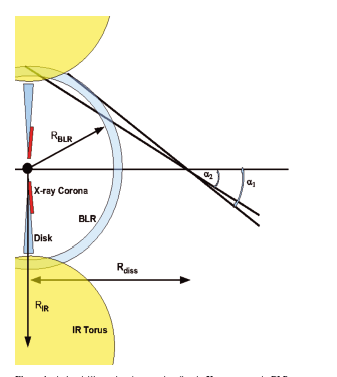 Ghisellini et al  2009
[Speaker Notes: The disc models assumed that the emission thermalised. That’s not necessarily true at low L/Ledd where the flow is not very dense. If its not thermalising then its not cooling as efficiently so the flow heats up. This can lead to a hot, optically thin, geometrically thick inner flow replacing the inner disc. The hot electrons in this flow can compton upscatter any low energy photons from a residual outer disc, but there are not many of these, so the spectrum is hard]
FSRQ –disc and BLR
Disc is behing jet so strongly deboosted
BLR may be much more isotropic so these external seed photons can be more important self produced synchrotron
Log vfn
gmax
gmax2 ein
ein
Log n
Ghisellini et al  2009
[Speaker Notes: The disc models assumed that the emission thermalised. That’s not necessarily true at low L/Ledd where the flow is not very dense. If its not thermalising then its not cooling as efficiently so the flow heats up. This can lead to a hot, optically thin, geometrically thick inner flow replacing the inner disc. The hot electrons in this flow can compton upscatter any low energy photons from a residual outer disc, but there are not many of these, so the spectrum is hard]
FSRQ –disc and BLR
need G ~ 10-20, q<5o, gmax~105 double power law electron distribution similar to BL Lacs
Log vfn
gmax
gmax2 ein
ein
Log n
Ghisellini et al  2009
[Speaker Notes: The disc models assumed that the emission thermalised. That’s not necessarily true at low L/Ledd where the flow is not very dense. If its not thermalising then its not cooling as efficiently so the flow heats up. This can lead to a hot, optically thin, geometrically thick inner flow replacing the inner disc. The hot electrons in this flow can compton upscatter any low energy photons from a residual outer disc, but there are not many of these, so the spectrum is hard]
Extended jet
That was all from single piece of jet
Jet has extended structure
Kinetic Energy density dL/dV
dLmdot dz
Conical jet r=Az 
dV=pr2 dz= p A2 z2 dz
UKE  mdot  (z/z0)-2
UB=UB(r0) (z/z0)-2
Urel=Urel(r0)(z/z0)-2
N(g)=K f(g) so K goes as z -2
Self absorption gives flat spectrum
And all emission above SSA is dominated by base
Log nf(n)
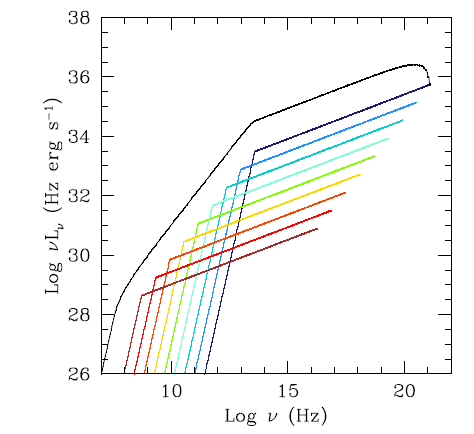 Radio          IR          optical       UV          X-ray
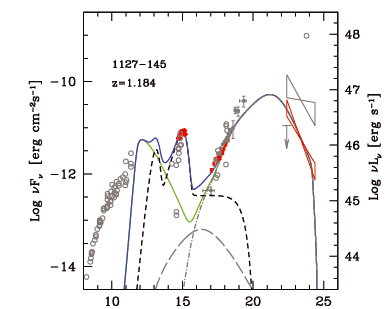 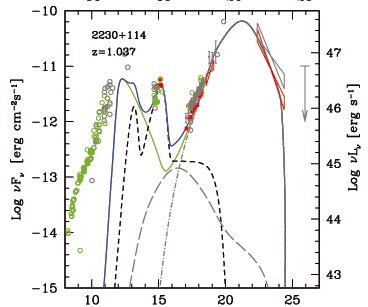 BHB – Quasars for the impatient
BRIGHT! Huge amounts of data, long term variability (days –years) in mass accretion rate (due to H ionisation instability in disc)
Observational template of accretion flow as a function  of L/LEdd onto ~10 M BH (very homogeneous!)
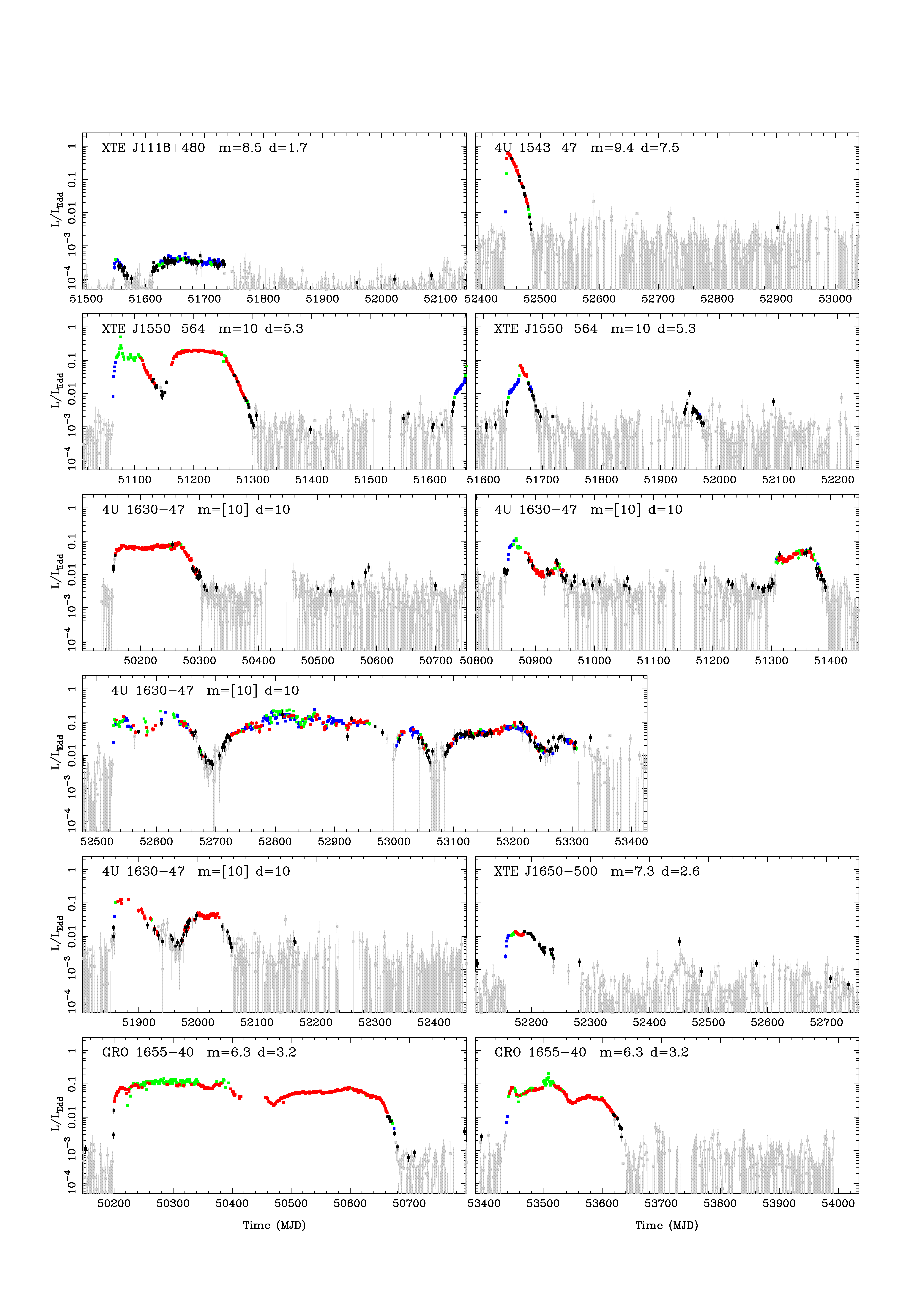 DGK07
2 years
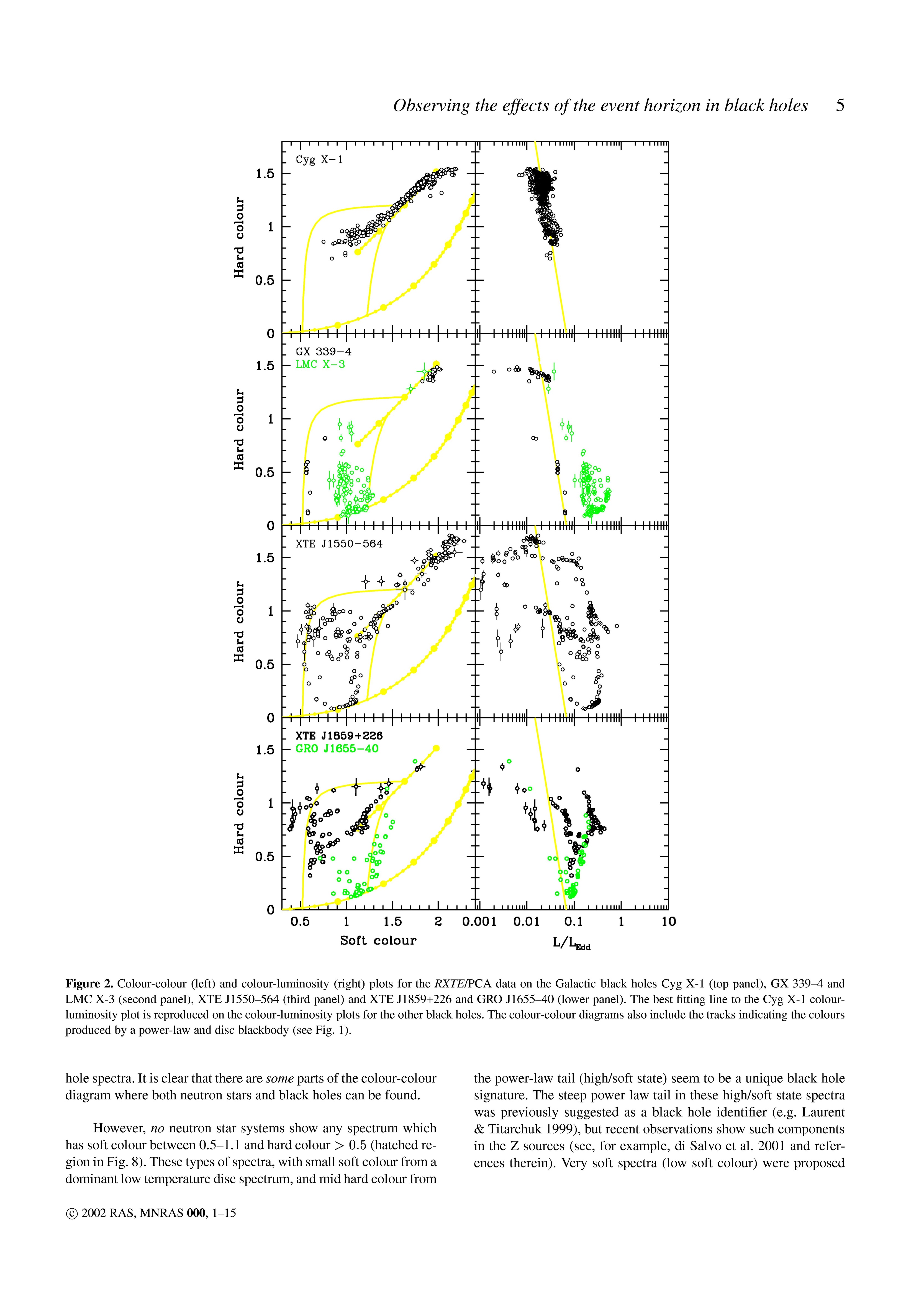 Spectral states
very high
Disc dominated - look like a disc but small tail to high energies 
Very high/intermediate states at least know something about a disc
Low/hard state look really different, not at all like a disc!
disk dominated
high/soft
Gierlinski & Done 2003
Accretion flows – Jet
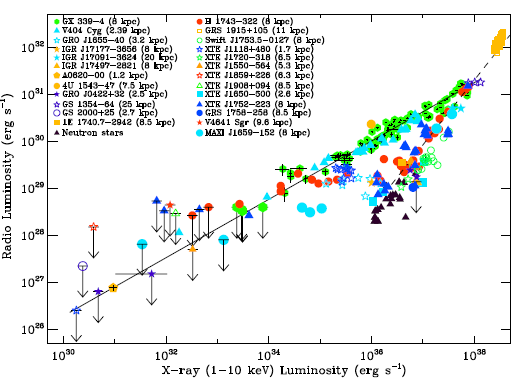 Low/hard
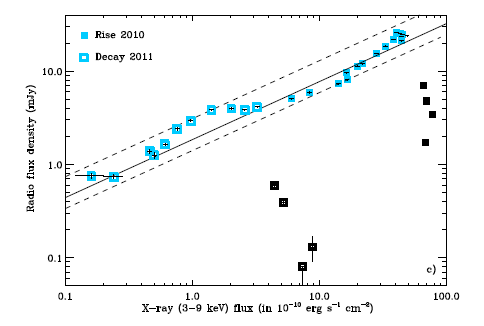 High/soft
Very high
Corbel et al 2012
[Speaker Notes: The disc models assumed that the emission thermalised. That’s not necessarily true at low L/Ledd where the flow is not very dense. If its not thermalising then its not cooling as efficiently so the flow heats up. This can lead to a hot, optically thin, geometrically thick inner flow replacing the inner disc. The hot electrons in this flow can compton upscatter any low energy photons from a residual outer disc, but there are not many of these, so the spectrum is hard]
L/Ledd~1 Disc+tail 
strong  disk, high excitation Narrower, faster jet, FRII?
L/Ledd < 0.01 ADAF,  
weak disk, low excitation
broader, slower jet, FRI?
Log  n f(n)
Log  n f(n)
Log n
Log n
[Speaker Notes: The disc models assumed that the emission thermalised. That’s not necessarily true at low L/Ledd where the flow is not very dense. If its not thermalising then its not cooling as efficiently so the flow heats up. This can lead to a hot, optically thin, geometrically thick inner flow replacing the inner disc. The hot electrons in this flow can compton upscatter any low energy photons from a residual outer disc, but there are not many of these, so the spectrum is hard]
Jet evolution in BHB outburst
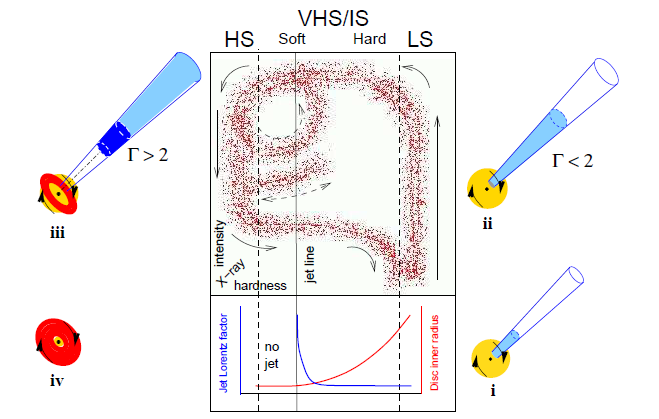 Fender Belloni Gallo 2003
[Speaker Notes: The disc models assumed that the emission thermalised. That’s not necessarily true at low L/Ledd where the flow is not very dense. If its not thermalising then its not cooling as efficiently so the flow heats up. This can lead to a hot, optically thin, geometrically thick inner flow replacing the inner disc. The hot electrons in this flow can compton upscatter any low energy photons from a residual outer disc, but there are not many of these, so the spectrum is hard]
Jet in low/hard state
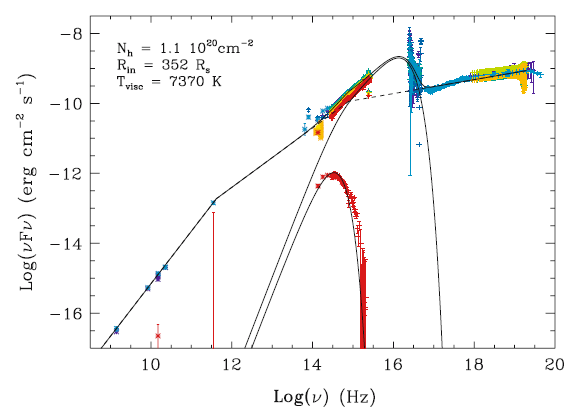 Radio-IR  from jet
Where is optically thin SSA break?
Does it extrapolate to X-rays as well? What is electron dist?
How far does jet extend??
Chaty et al 2003
[Speaker Notes: The disc models assumed that the emission thermalised. That’s not necessarily true at low L/Ledd where the flow is not very dense. If its not thermalising then its not cooling as efficiently so the flow heats up. This can lead to a hot, optically thin, geometrically thick inner flow replacing the inner disc. The hot electrons in this flow can compton upscatter any low energy photons from a residual outer disc, but there are not many of these, so the spectrum is hard]
Jet in low/hard state
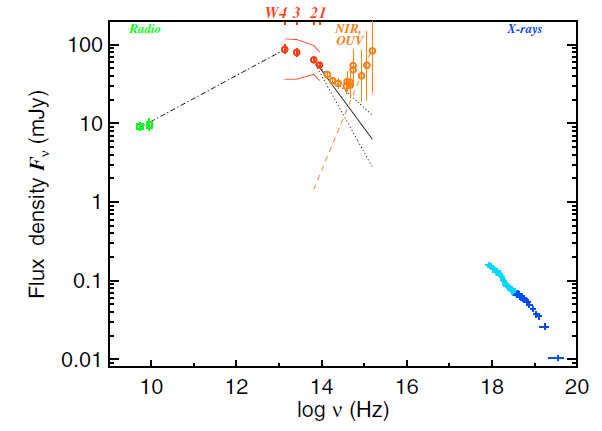 FLUX!!!!
But see the break from SSA optically thick to optically thin
Gandhi et al 2011
[Speaker Notes: The disc models assumed that the emission thermalised. That’s not necessarily true at low L/Ledd where the flow is not very dense. If its not thermalising then its not cooling as efficiently so the flow heats up. This can lead to a hot, optically thin, geometrically thick inner flow replacing the inner disc. The hot electrons in this flow can compton upscatter any low energy photons from a residual outer disc, but there are not many of these, so the spectrum is hard]
Low/hard Spectra
Low/hard state when see high E rollover its clearly Compton
Can’t do nonthermal synchrotron like this (Zdziarski)
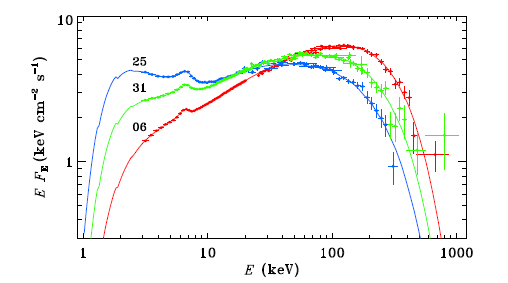 Ibragimov et al 2005
Low/hard state jet
Jet KE = flow radiated luminosity at top of ADAF branch
At base of jet radiate 10% of KE (maximum to not change jet structure by energy loss)
Get radio –X-ray correlation as Lx (mdot)2 while self absorbed synchrotron            LR (mdot)1.4  LR(mdot)0.7 
Lx(jet)  UB(z0) Urel(z0) so is also  (mdot)2 so jet never takes over from flow
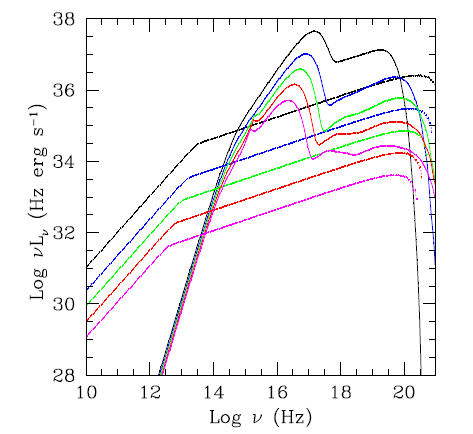 Gardner & Done 2013
radio-X ray including hysteresis
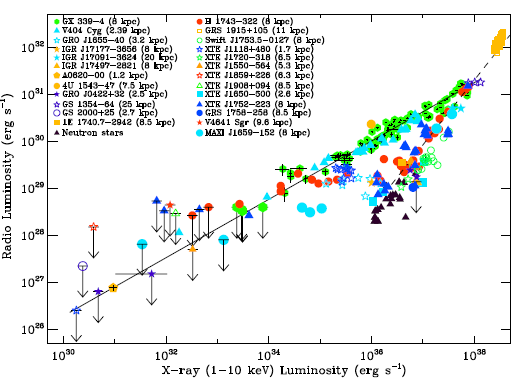 Low/hard
Very high
Corbel et al 2012
[Speaker Notes: The disc models assumed that the emission thermalised. That’s not necessarily true at low L/Ledd where the flow is not very dense. If its not thermalising then its not cooling as efficiently so the flow heats up. This can lead to a hot, optically thin, geometrically thick inner flow replacing the inner disc. The hot electrons in this flow can compton upscatter any low energy photons from a residual outer disc, but there are not many of these, so the spectrum is hard]
Low/hard state jet
BUT VERY DIFFERENT FROM BL LACS
G~1.2
WHY??
could there be a BL Lacs type spine? But in BL Lacs the KE of the jet was basically all the accretion flow energy – and much more than the radiated X_ray energy. 
Jets don’t seem to scale
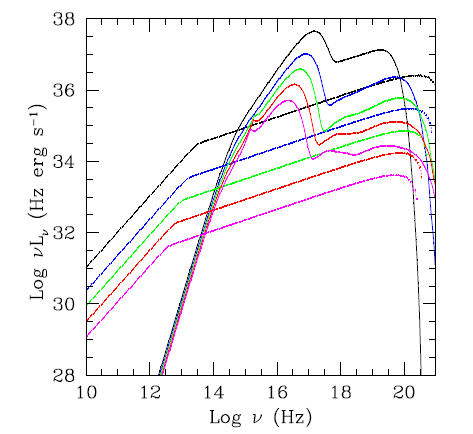 Gardner & Done 2013
Conclusions
Highly relativistic jets in Blazars
BL Lacs – L/LEdd < 0.01 no UV inner disc so no broad line region, SSC , Gamma=10-20
FRI when not looking down jet – low ionisation lines, no disc
FSRQ – L/LEdd~1, strong UV, BLR as seed photons for external compton, Gamma=10-20 
FRII when not looking down jet – strong BLR and disc
BHB – steady jet in low/hard state. Dramatic flaring at transitions from internal shocks (so maybe not telling us much)
Steady BHB jet  for low/hard state should be analogue of Bl Lacs. But Gamma~1.2 – looks very different
Jets don’t seem to scale
Accretion flows onto black holes: Controversy!
Chris Done
University of Durham
Moving disc – moving QPO
DGK07
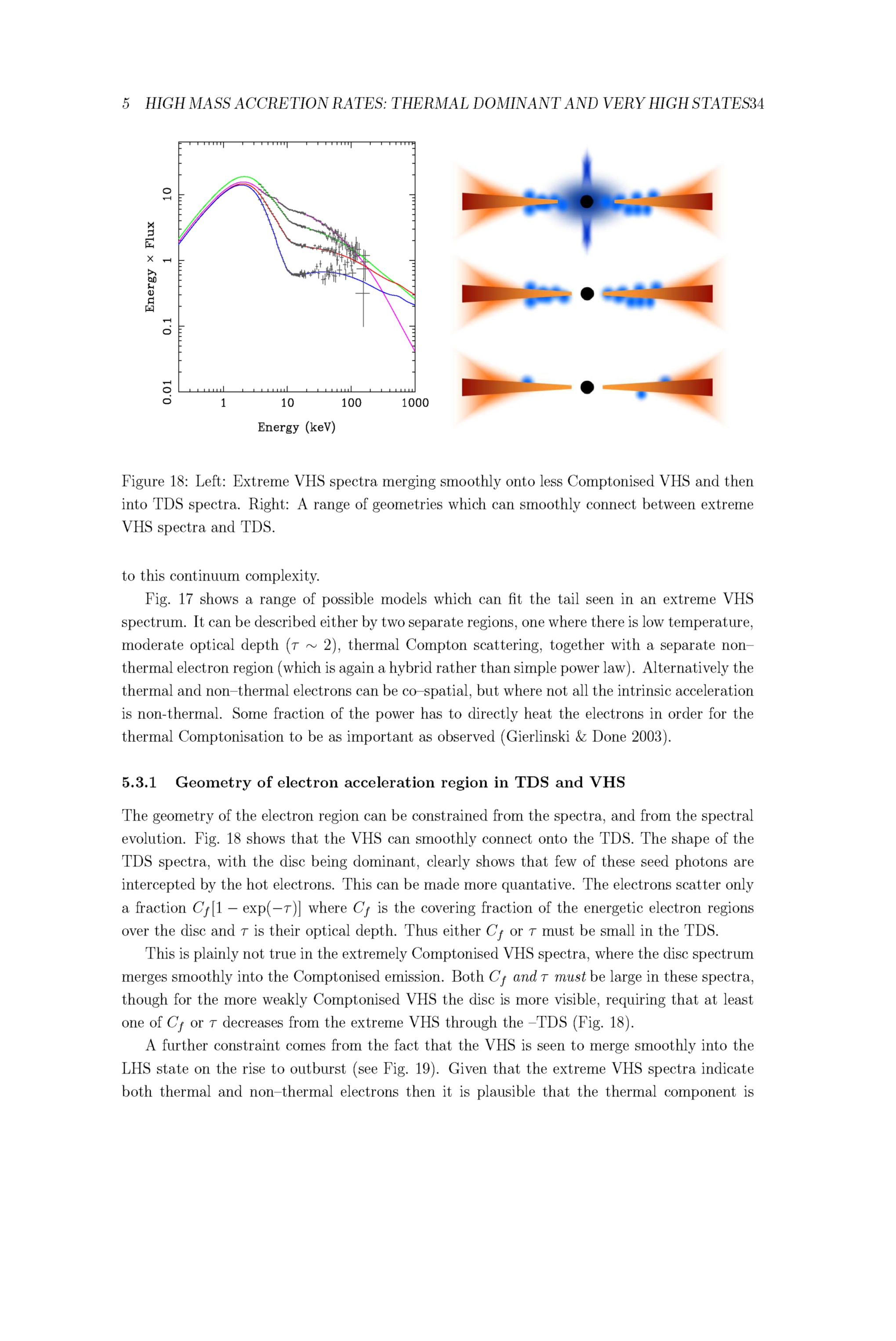 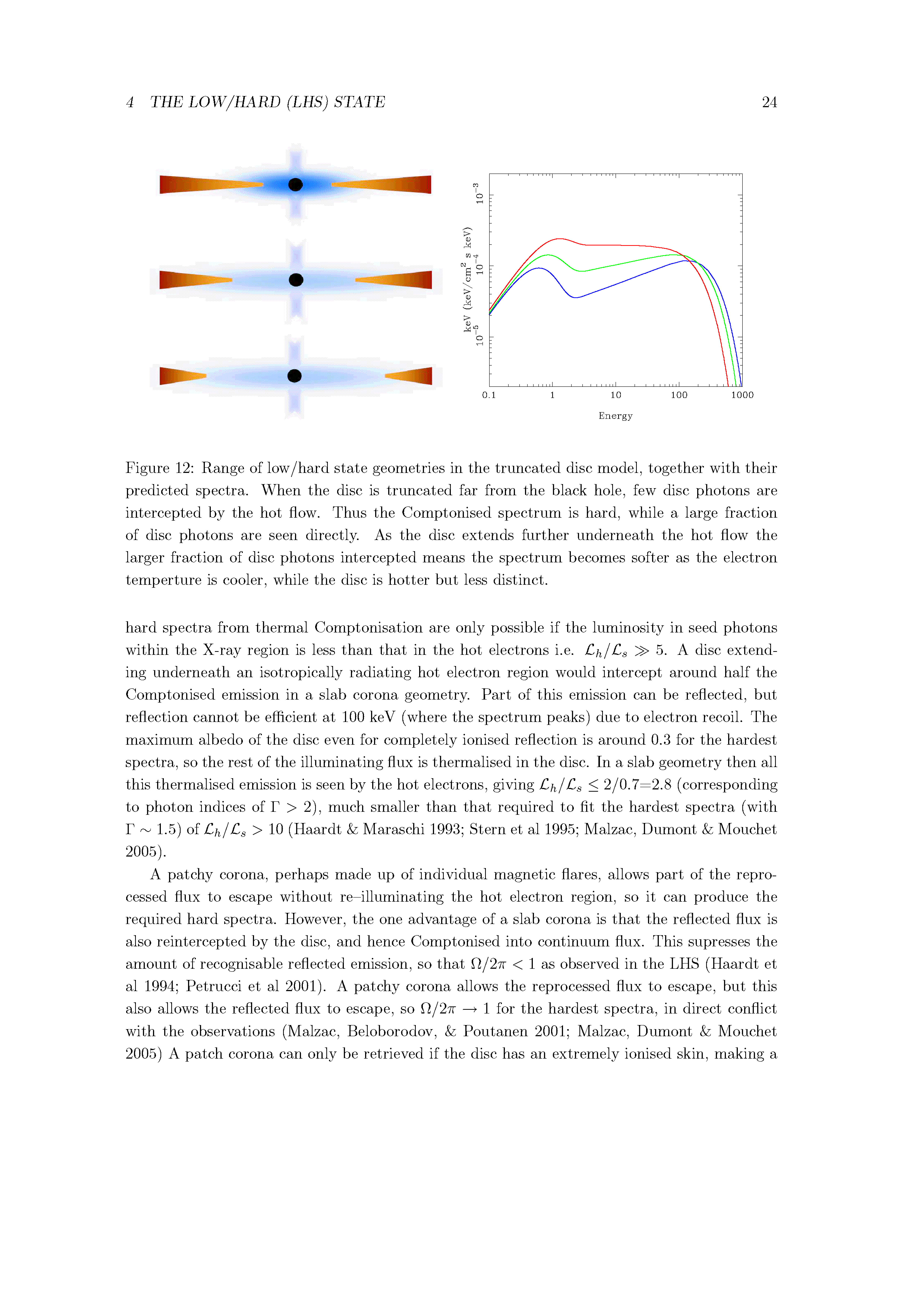 Spectra need disc to move from 50-6ish Rg as make transition
Predicts solid angle subtended by disc increases
Predicts relativistic smearing increases
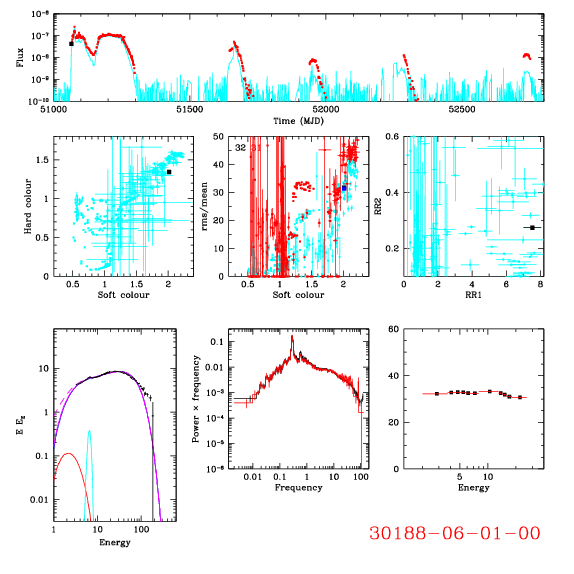 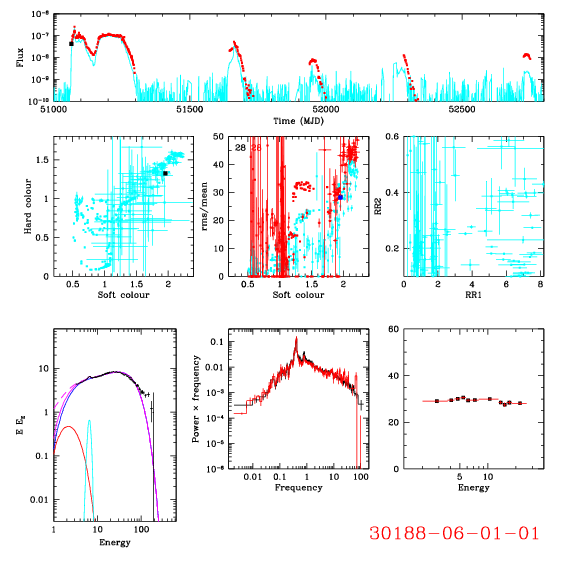 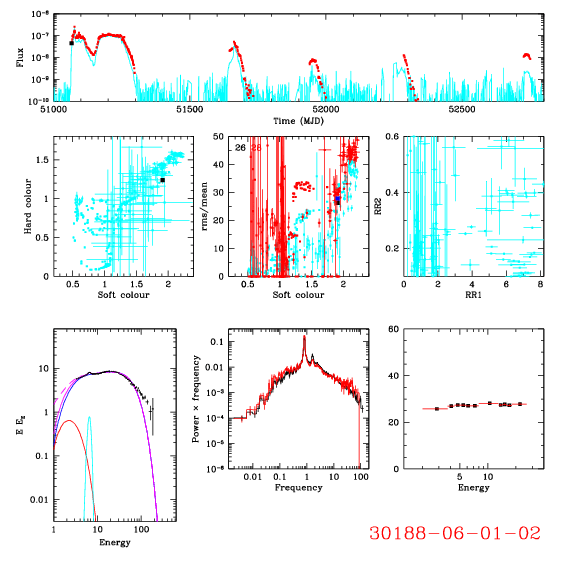 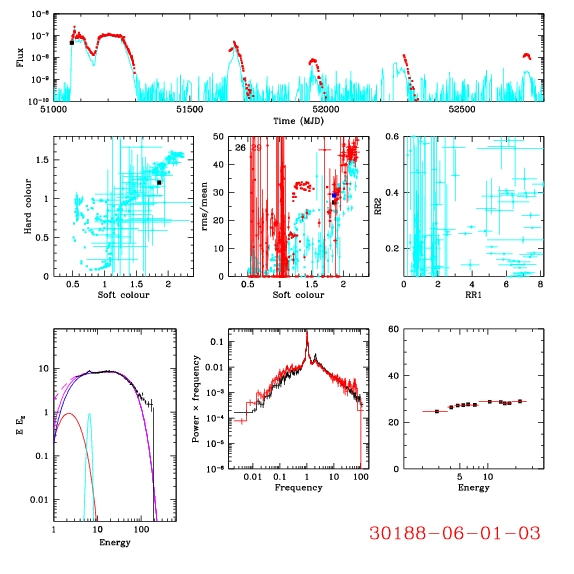 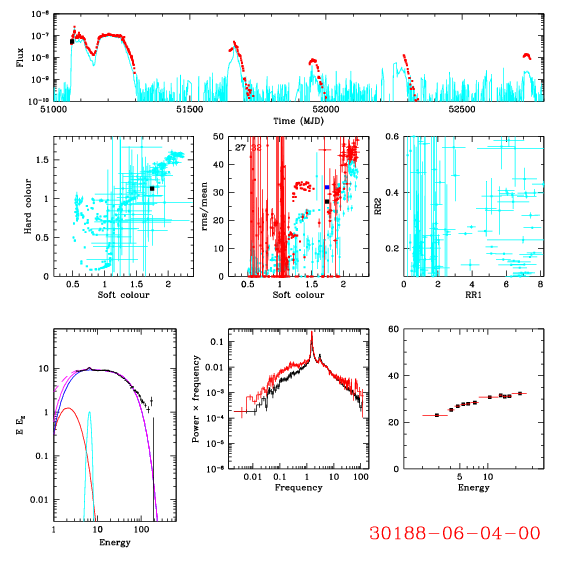 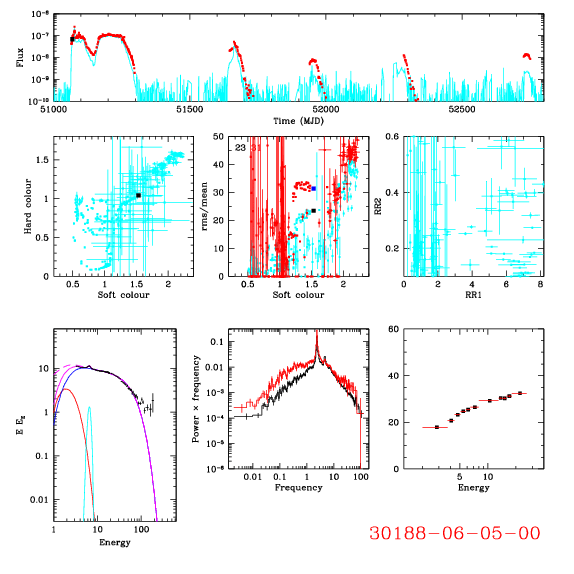 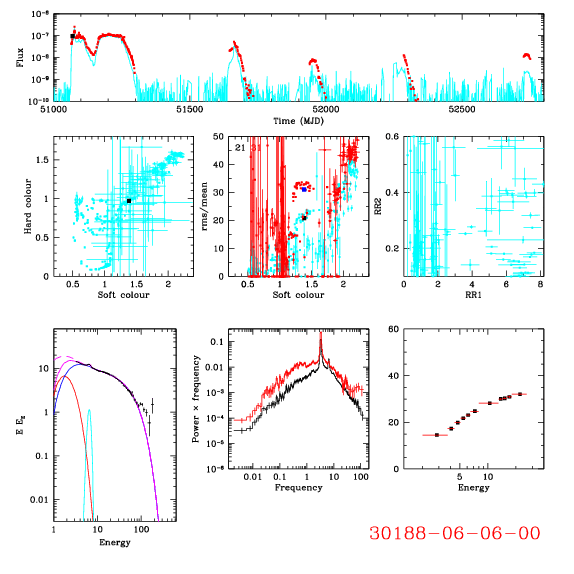 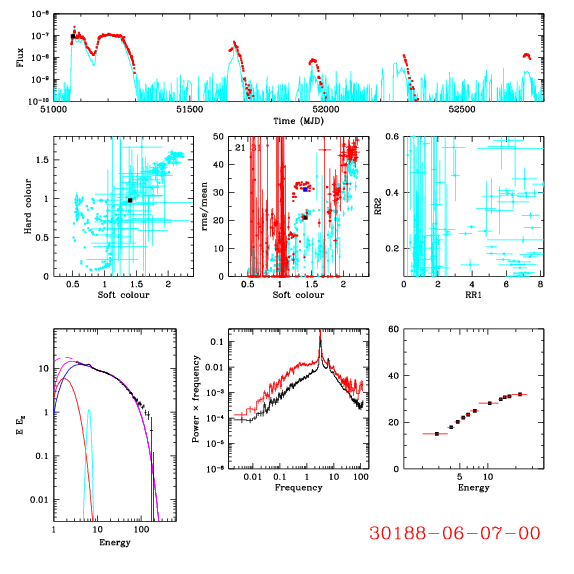 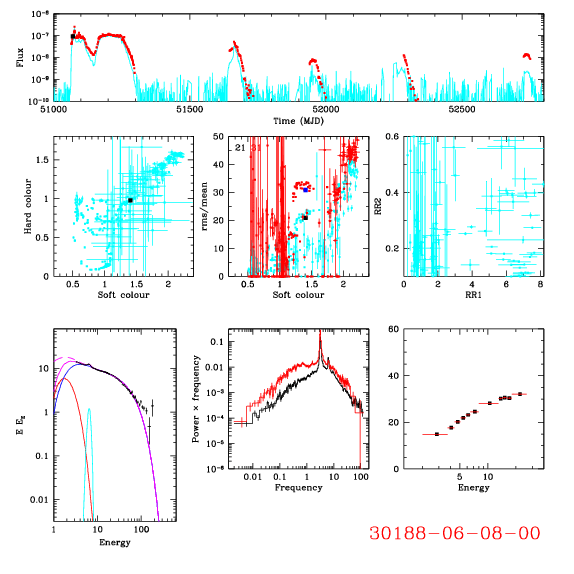 Accretion flows without discs
Can form such configuration by thermal conduction from hot corona evaporates inner disc at low L/LEdd Meyer & Meyer Hofmeister 1994; Lui et al 1999; 2002 Rozanska & Czerny 2000
Time dependent disc calculations show this! Mayer & Pringle 2007
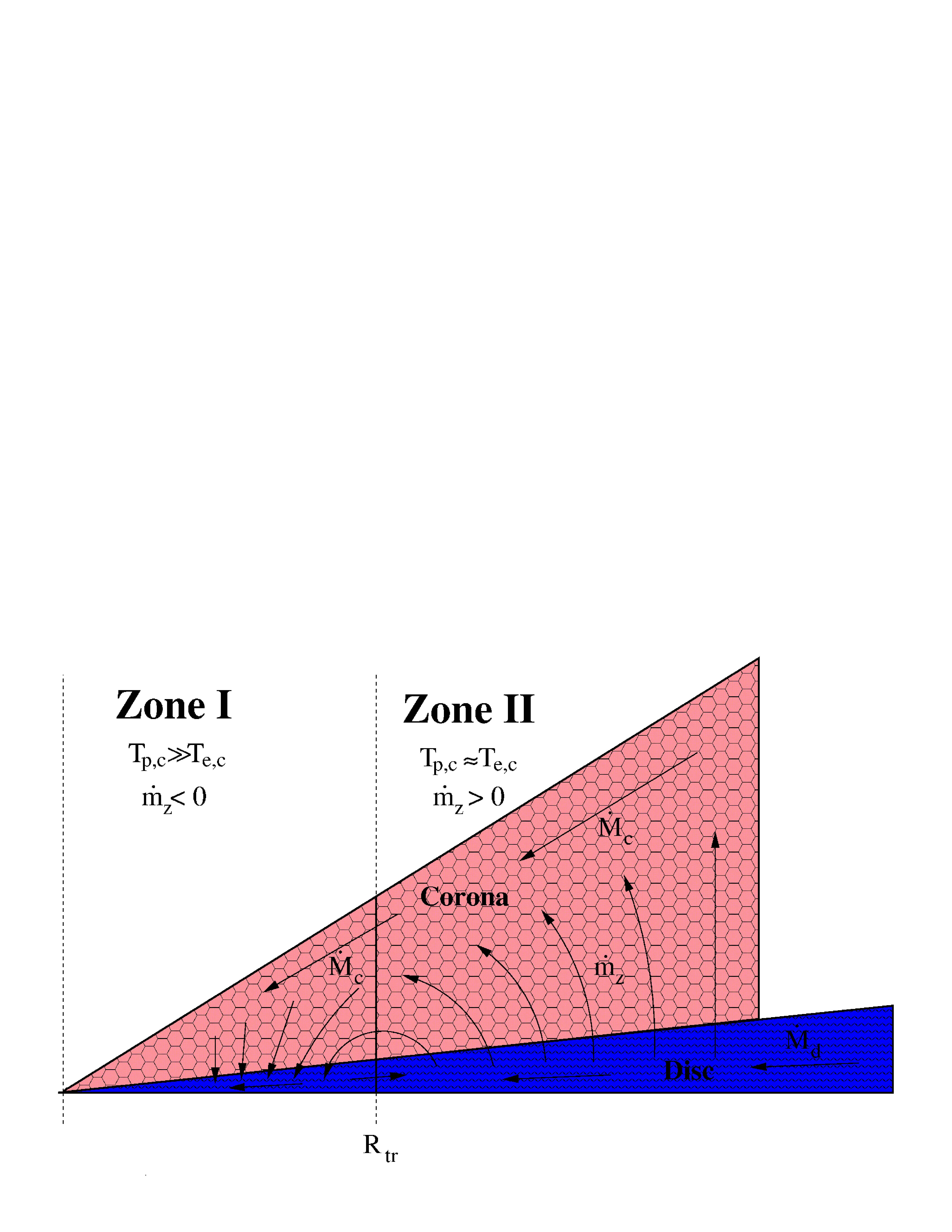 Mayer & Pringle 2007
[Speaker Notes: The disc models assumed that the emission thermalised. That’s not necessarily true at low L/Ledd where the flow is not very dense. If its not thermalising then its not cooling as efficiently so the flow heats up. This can lead to a hot, optically thin, geometrically thick inner flow replacing the inner disc. The hot electrons in this flow can compton upscatter any low energy photons from a residual outer disc, but there are not many of these, so the spectrum is hard]
Accretion flows without discs
Can form such configuration by thermal conduction from hot corona evaporates inner disc at low L/LEdd Meyer & Meyer Hofmeister 1994; Lui et al 1999; 2002 Rozanska & Czerny 2000
Time dependent disc calculations show this! Mayer & Pringle 2007
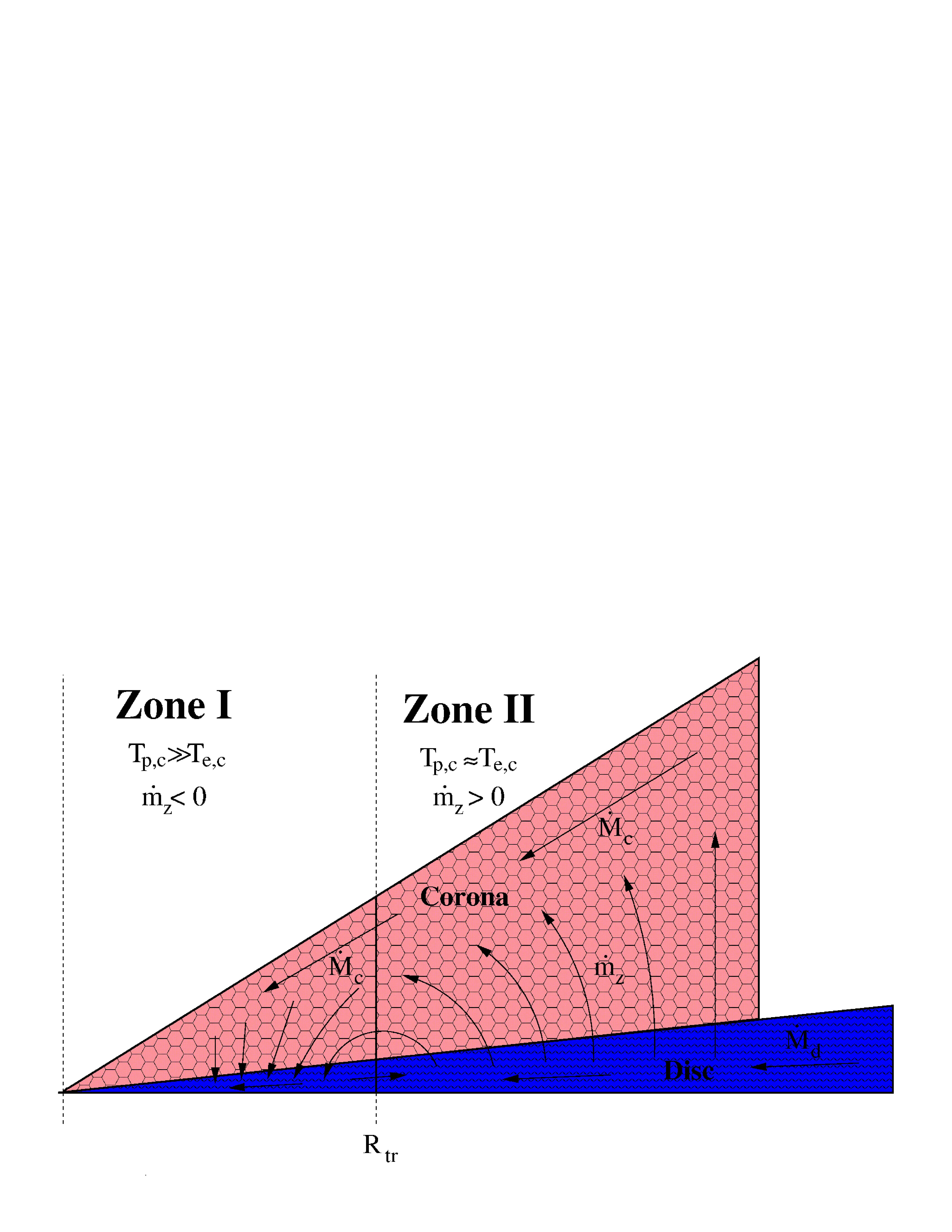 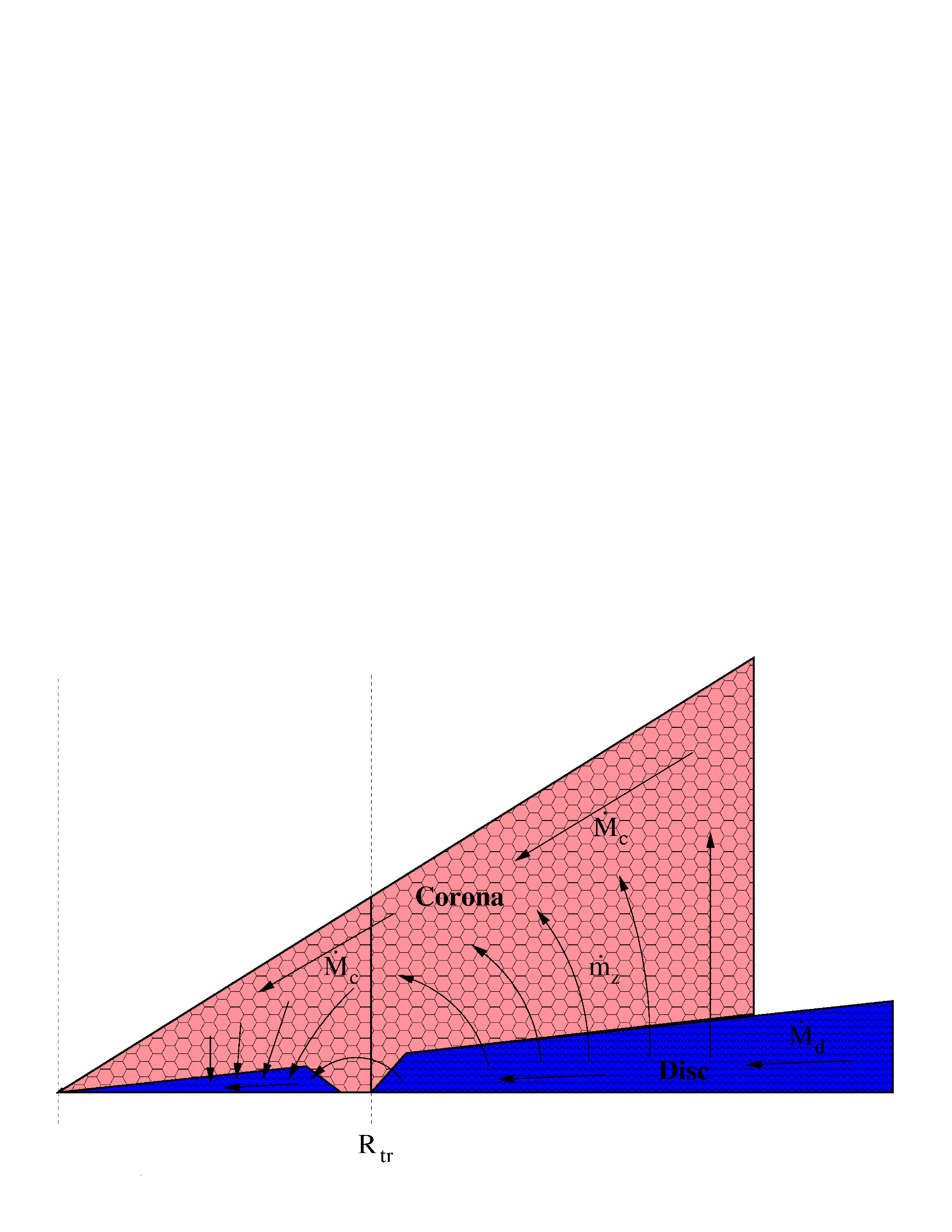 Mayer & Pringle 2007
[Speaker Notes: The disc models assumed that the emission thermalised. That’s not necessarily true at low L/Ledd where the flow is not very dense. If its not thermalising then its not cooling as efficiently so the flow heats up. This can lead to a hot, optically thin, geometrically thick inner flow replacing the inner disc. The hot electrons in this flow can compton upscatter any low energy photons from a residual outer disc, but there are not many of these, so the spectrum is hard]
Accretion flows without discs
Can form such configuration by thermal conduction from hot corona evaporates inner disc at low L/LEdd Meyer & Meyer Hofmeister 1994; Lui et al 1999; 2002 Rozanska & Czerny 2000
Time dependent disc calculations show this! Mayer & Pringle 2007
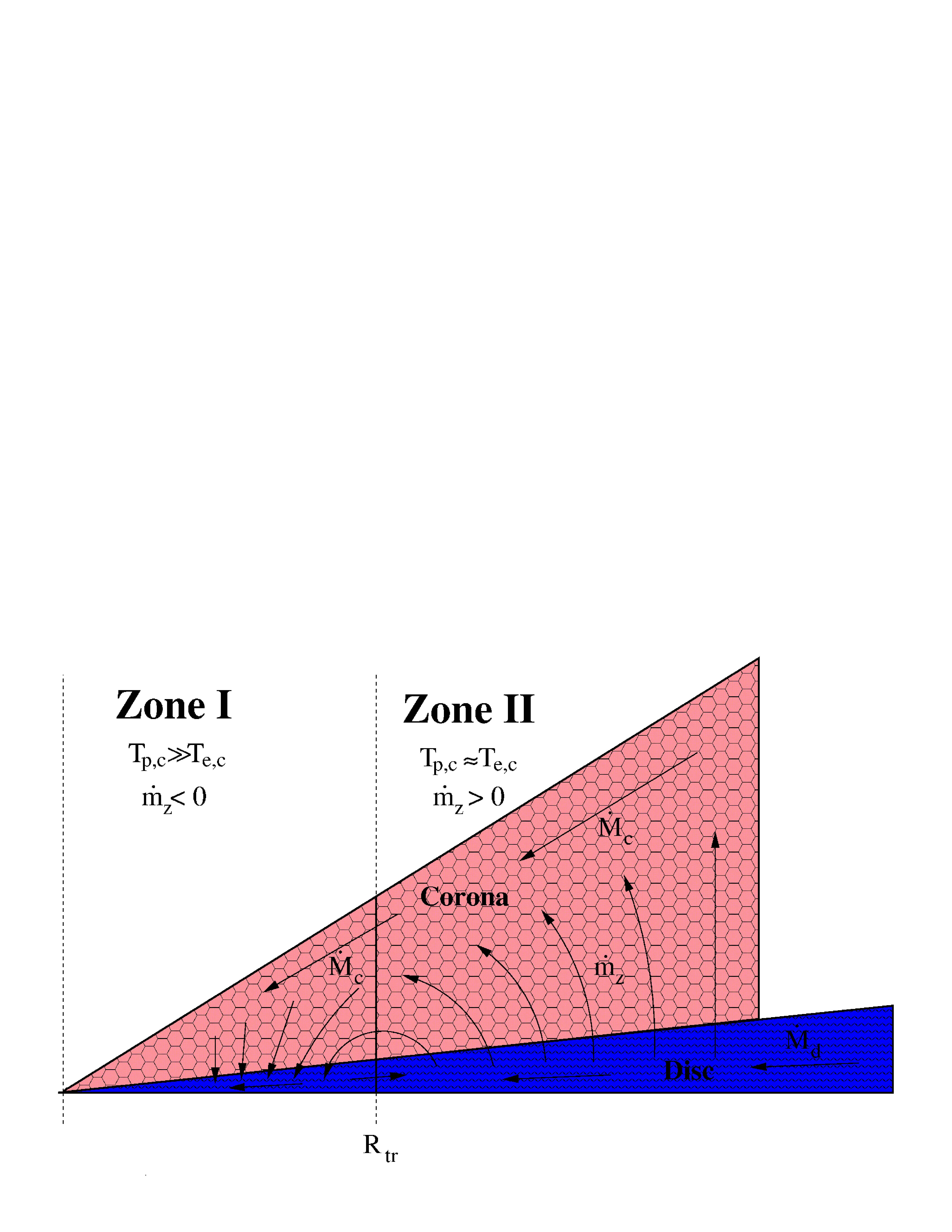 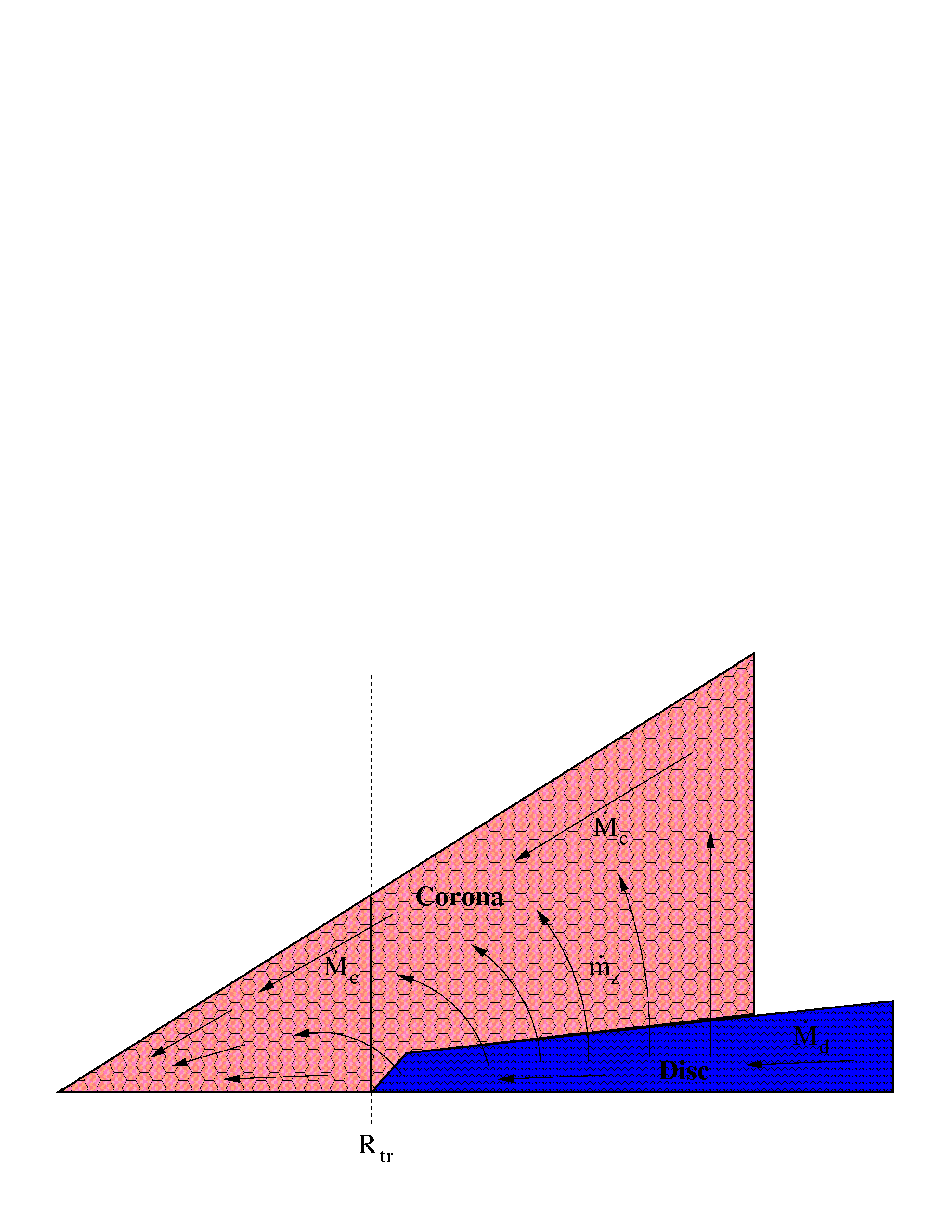 Mayer & Pringle 2007
[Speaker Notes: The disc models assumed that the emission thermalised. That’s not necessarily true at low L/Ledd where the flow is not very dense. If its not thermalising then its not cooling as efficiently so the flow heats up. This can lead to a hot, optically thin, geometrically thick inner flow replacing the inner disc. The hot electrons in this flow can compton upscatter any low energy photons from a residual outer disc, but there are not many of these, so the spectrum is hard]
But is there really a hole in hard state?
challenge 1
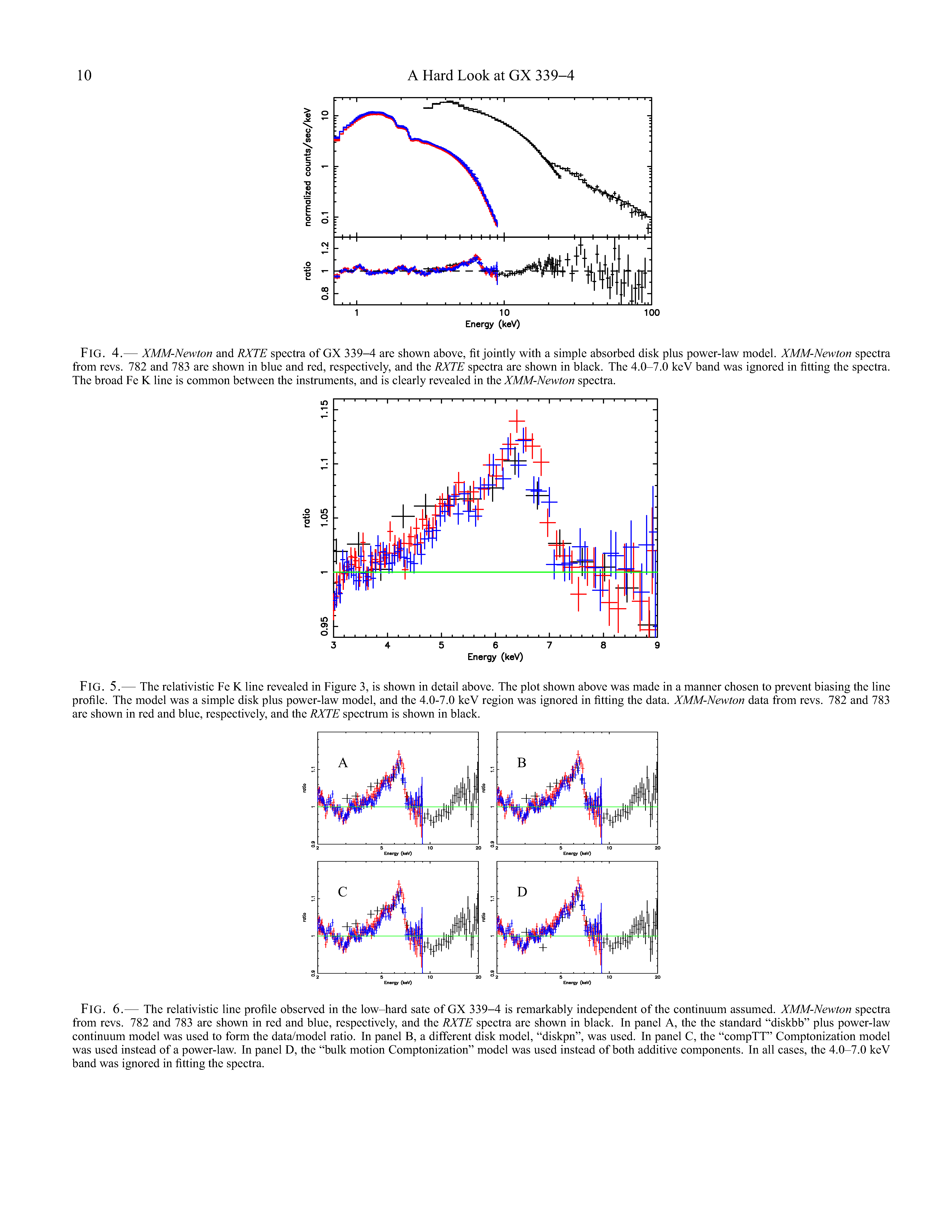 Extreme broad iron lines in the low/hard state: 
GX339-4: Miller et al 2006; Reis et al 2008: Rin~2-5Rg with ionised reflection
Miller et al 2006
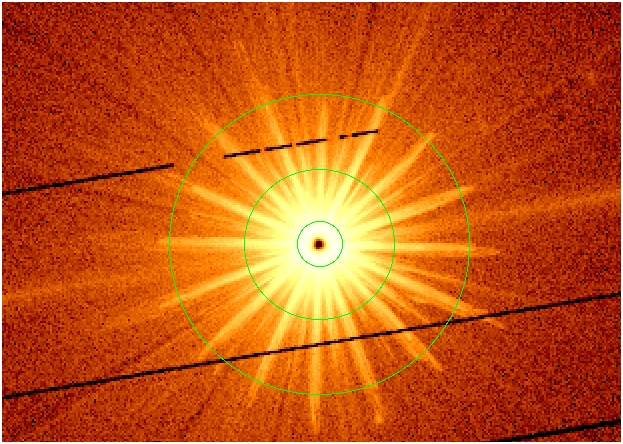 GX339-4 XMM data
Flux gives MOS count rate 200x > than pileup limit
Exclude core. 18-120” singles Miller et al 2006 
But data are still piled up Done & Diaz-Trigo 2009
PN in timing mode so not (much) affected by pileup so use them instead (Wilkinson & Uttley 2009; Done & Diaz-Trigo 2009)
GX339-4 XMM data
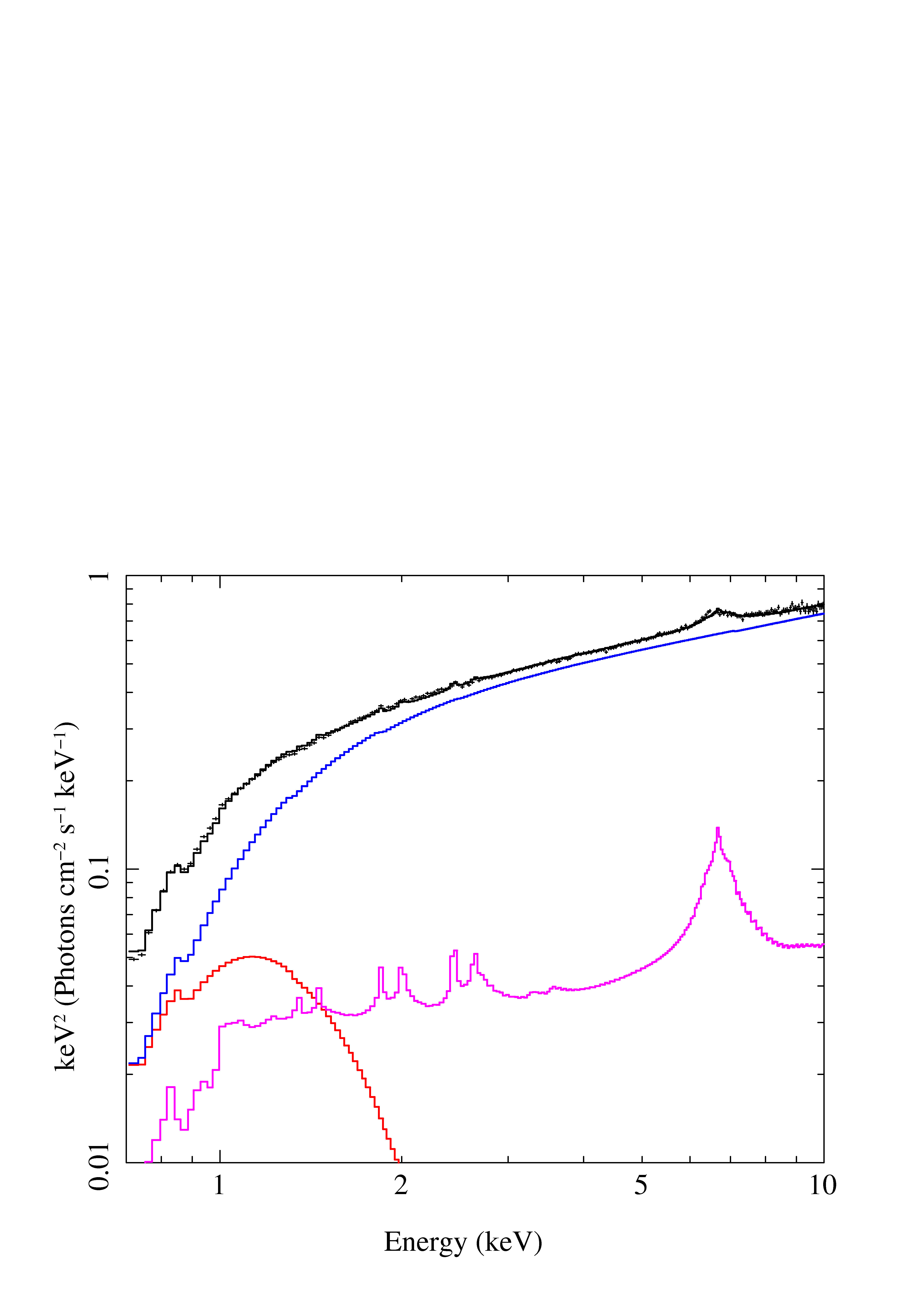 Unsmeared, moderately ionised reflection
Single laor line gives much poorer fit  but    Rin = 33 Rg Done & Diaz-Trigo 2009)
Moving disc
Iron line should be very small and narrow for low L/LEdd 
Gets bigger and broader as disc moves in 
XMM-Newton timing mode  Kolehmainen Done & Diaz Trigo 2011 cf Tomsick et al 2010
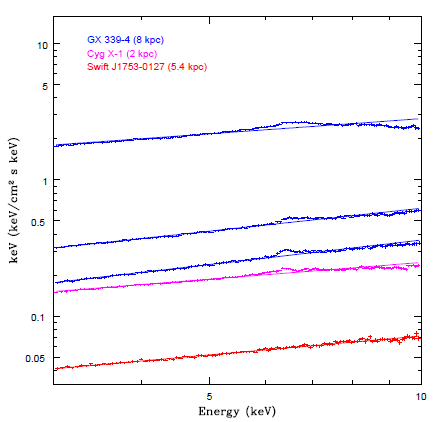 But is there really a hole?
challenge 2
Rykoff et al 2007
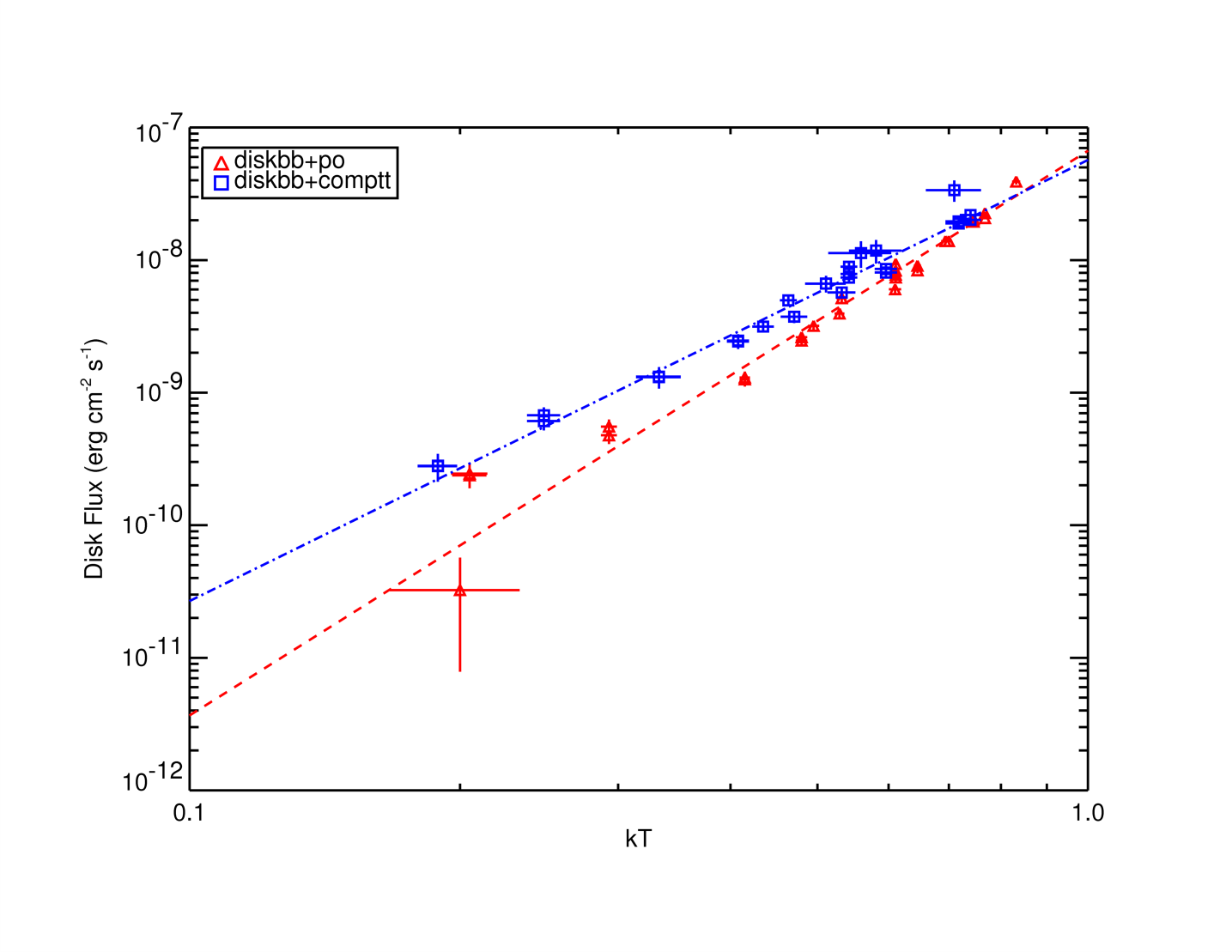 See disc with constant inner radius in soft state L = AsT4 ie constant radius - Rlso
Same  in low/hard state just after transition Lbol~0.01LEdd 
GX339-4 Miller et al 2006 
XTE J1817-330 Rykoff et al 2007
Transition
Soft 
Disc dominated
Hard
Modifies optical continuum
X-rays illuminate outer disc where intrinsic flux is low so reprocessed can dominate (van Paradijs 1996)
SWIFT/XMM X-opt simultaneously  
XTE J1817-330 - trace scattered fraction through outburst SWIFT+RXTE
Lopt ~ 0.002 Ldisc in high/soft state.
Big changes at transition to low/hard state….
Gierlinski Done & Page 2007
Radius from SWIFT-RXTE
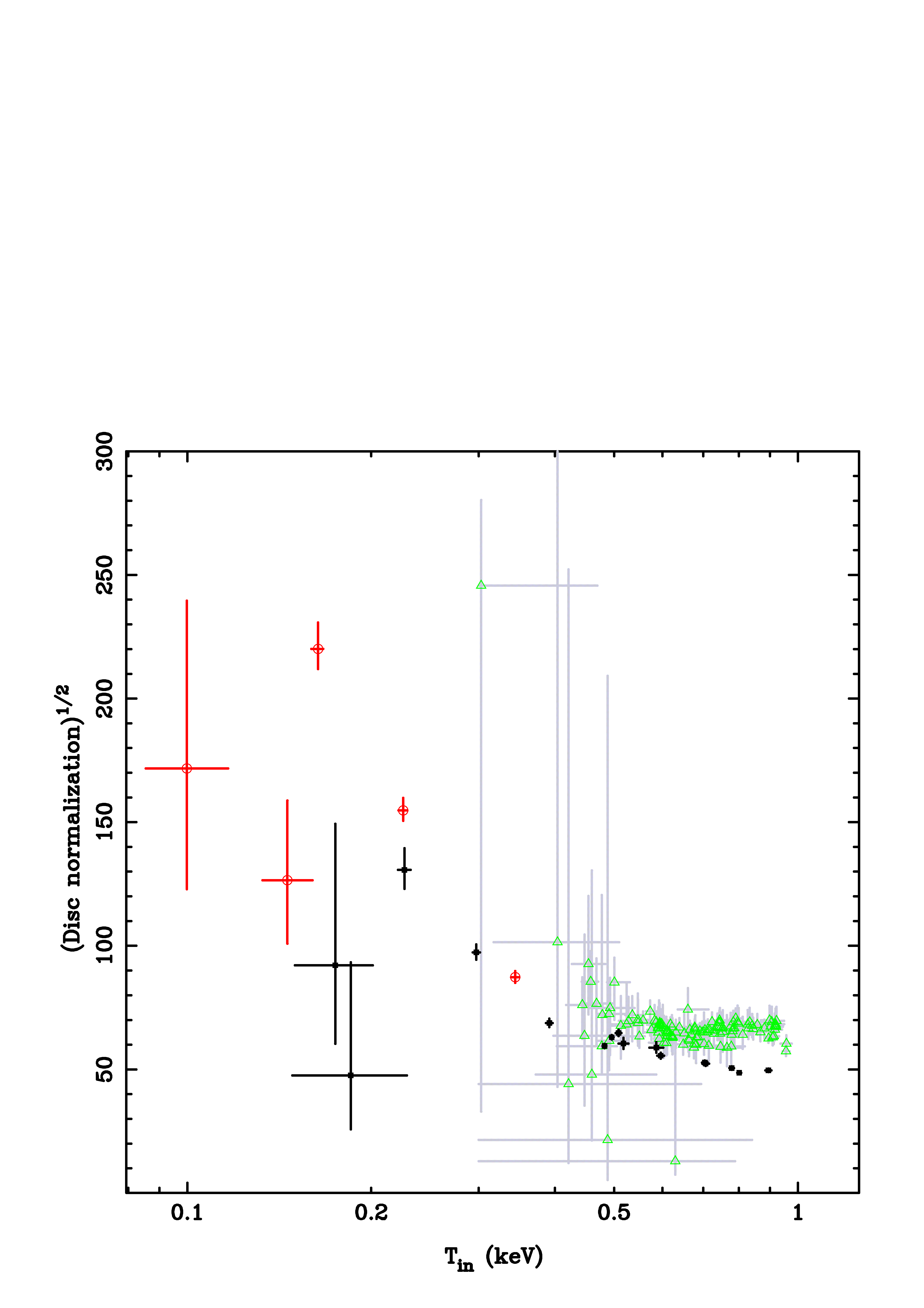 Hard
Soft 
Disc dominated
Clear that SWIFT radius does increase in transition
Can actually see in Rykoff et al plot as well but much clearer with RXTE data to define radius in disk dominated state
And their main point is about the disc in the hard state where it does seem small again – but with large errors.
Gierlinski Done & Page 2007
But not simple just after transition
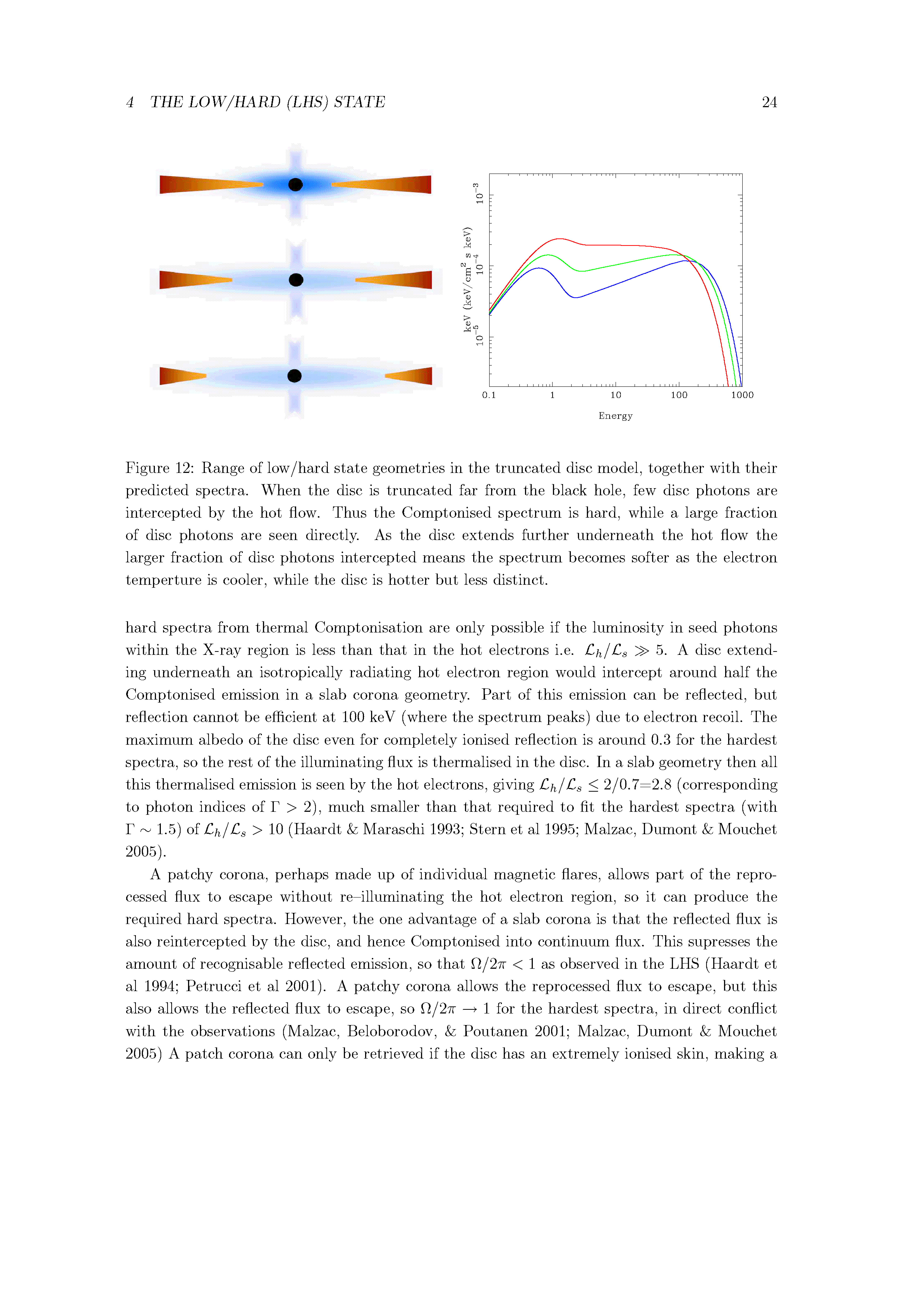 L(r)
nfn
r
n
Gierlinski Done & Page 2007
But not simple just after tranistion
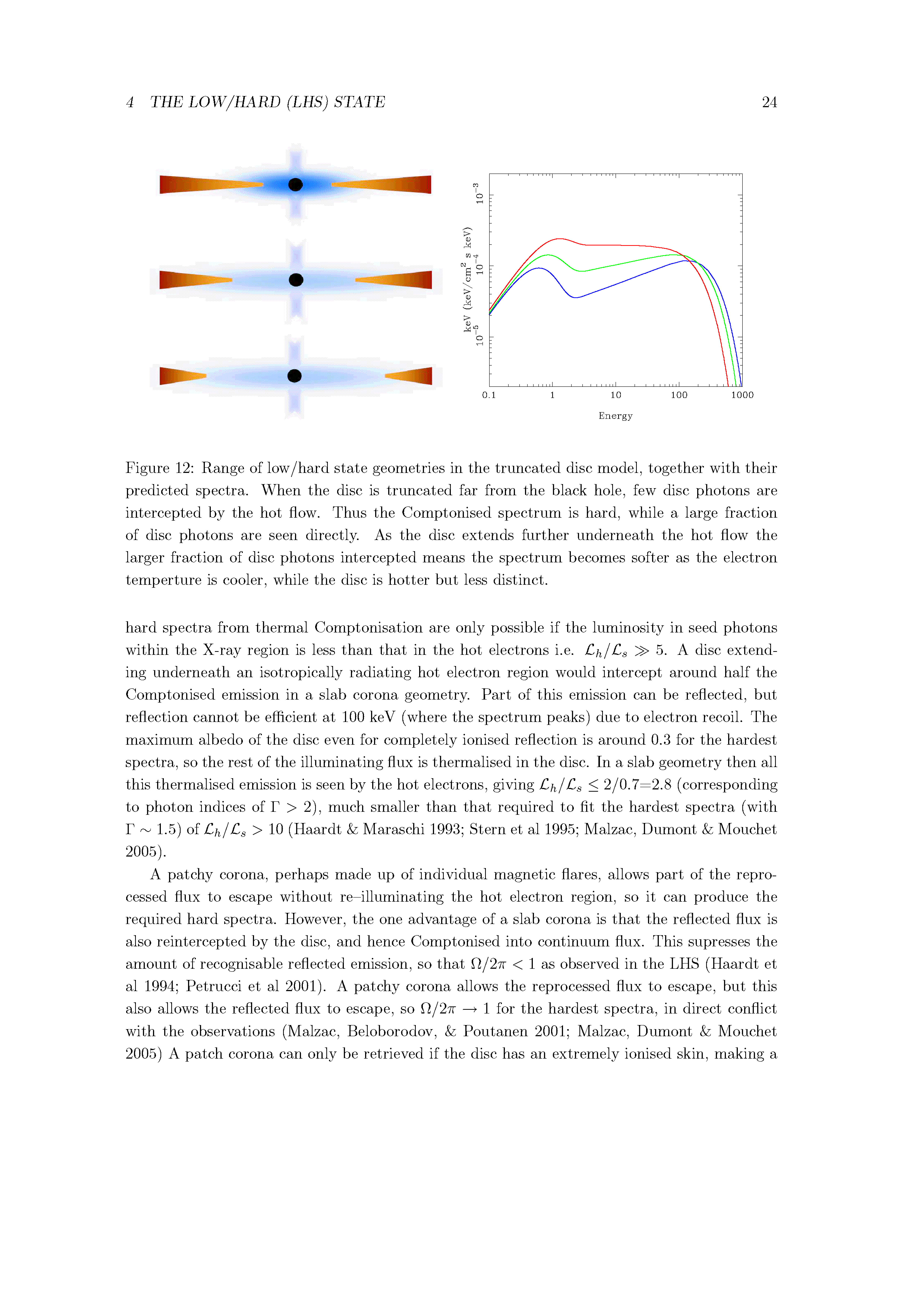 L(r)
nfn
r
n
Gierlinski Done & Page 2007
Direct illumination
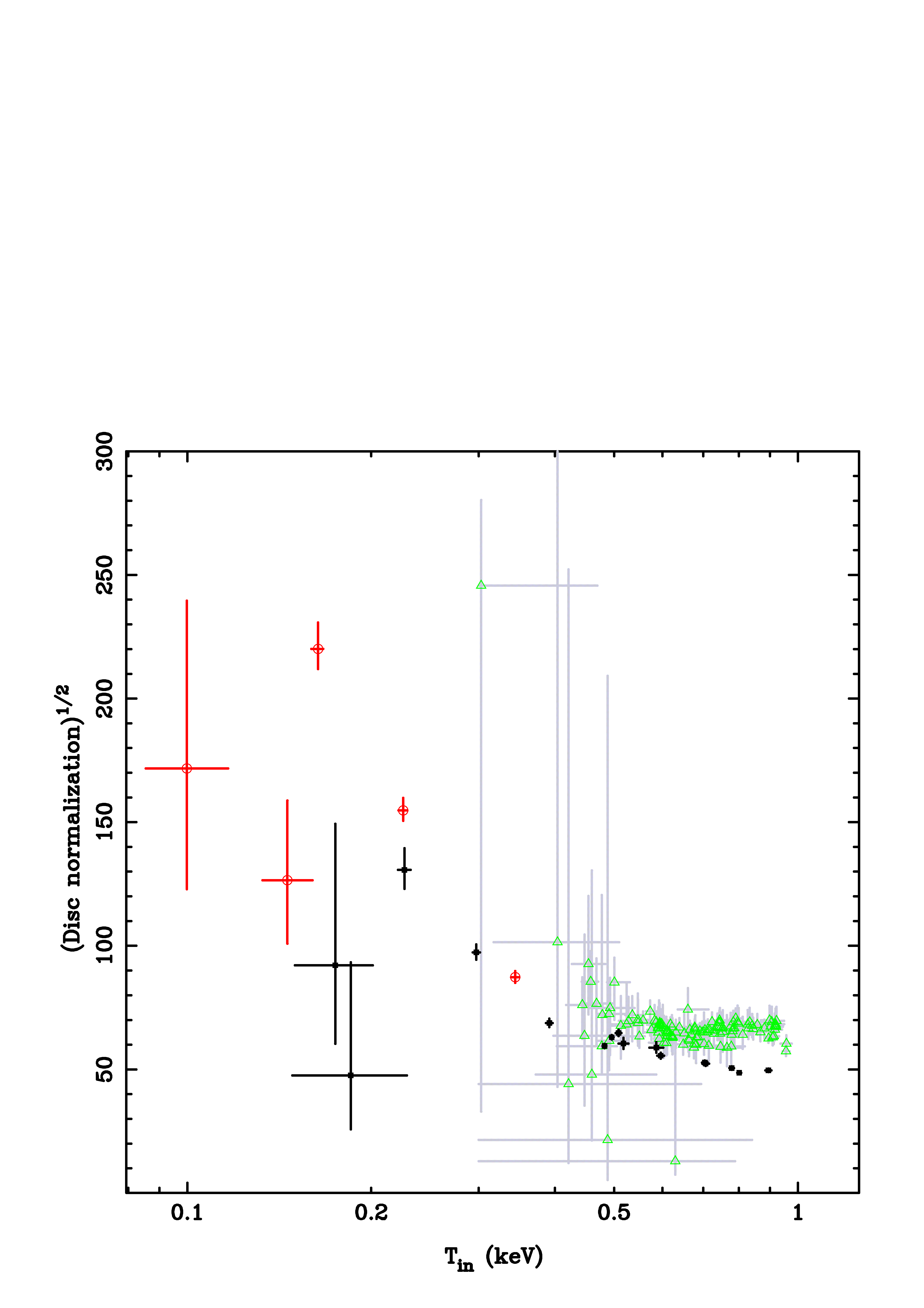 Hard
Soft 
Disc dominated
Inferred disc radius moves larger with irradiation 
Different stress on inner boundary
Still assuming same colour temperature correction, radiation thermalises and not correcting for Compton scattering Makishima et al 2008
Hard
Soft 
Disc dominated
Gierlinski Done & Page 2007
Direct illumination
Inferred disc radius moves larger with irradiation 
Different stress on inner boundary
Still assuming same colour temperature correction, radiation thermalises and not correcting for Compton scattering Makishima et al 2008
Hard
Soft 
Disc dominated
Gierlinski Done & Page 2007
Direct illumination
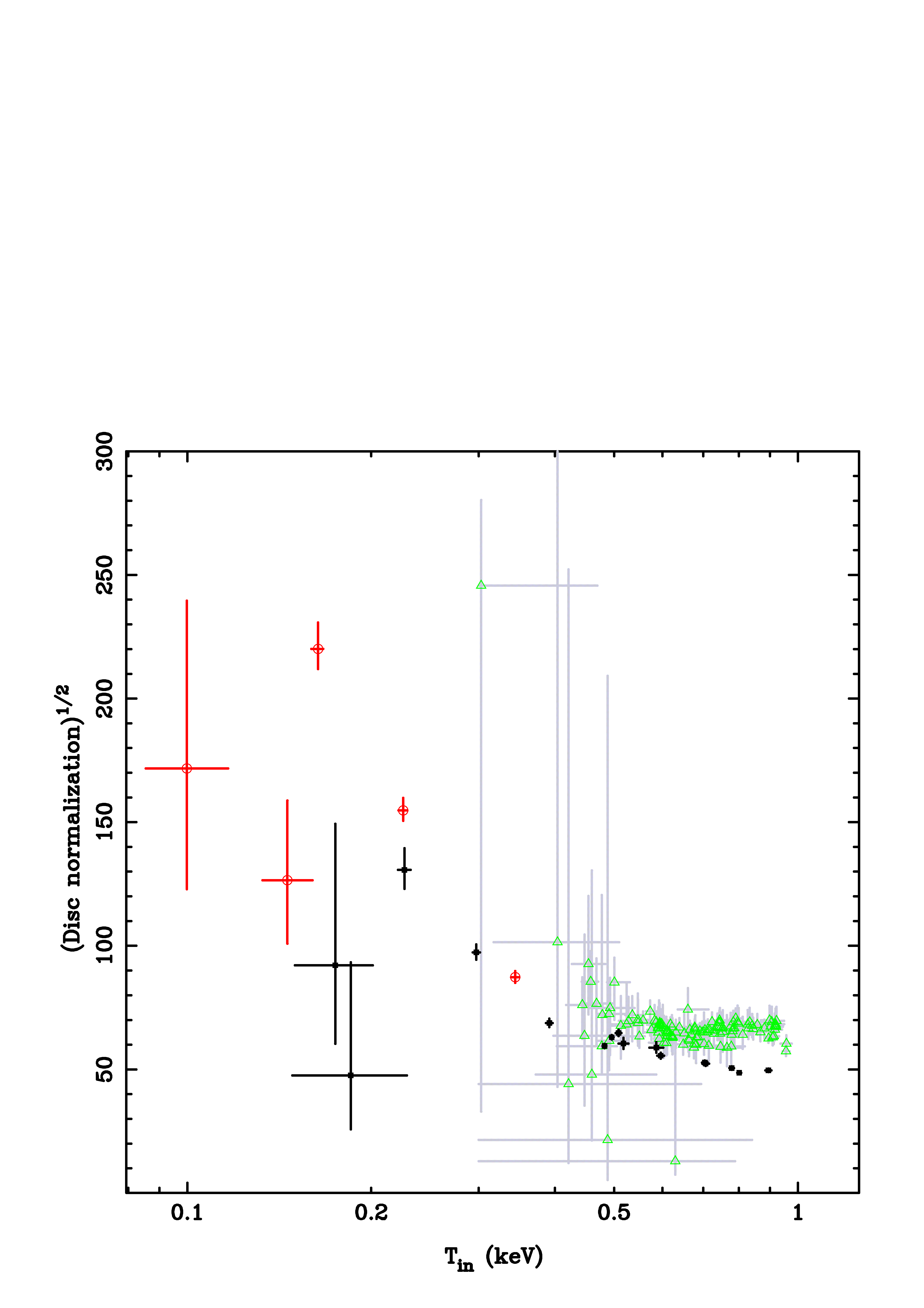 Inferred disc radius moves larger with irradiation 
Different stress on inner boundary
Still assuming same colour temperature correction, radiation thermalises and not correcting for Compton scattering Makishima et al 2008
Hard
Soft 
Disc dominated
Gierlinski Done & Page 2007
But not simple just after transition
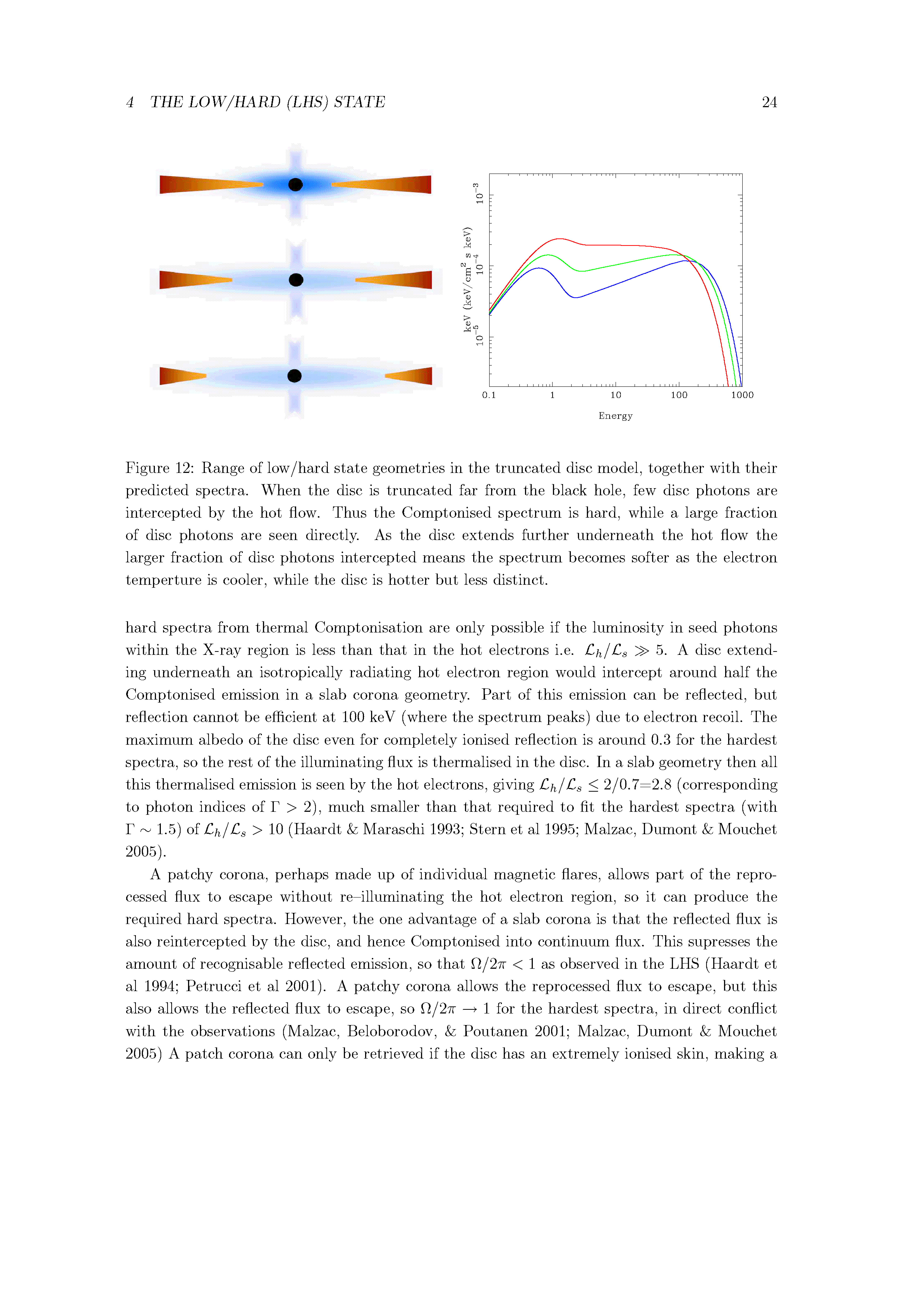 Expect transition to be messy! Clumpy?
Disc evaporation gives residual disc close to transition Liu et al 2006; 2008
Cleaner to look at lower luminosity low/hard state
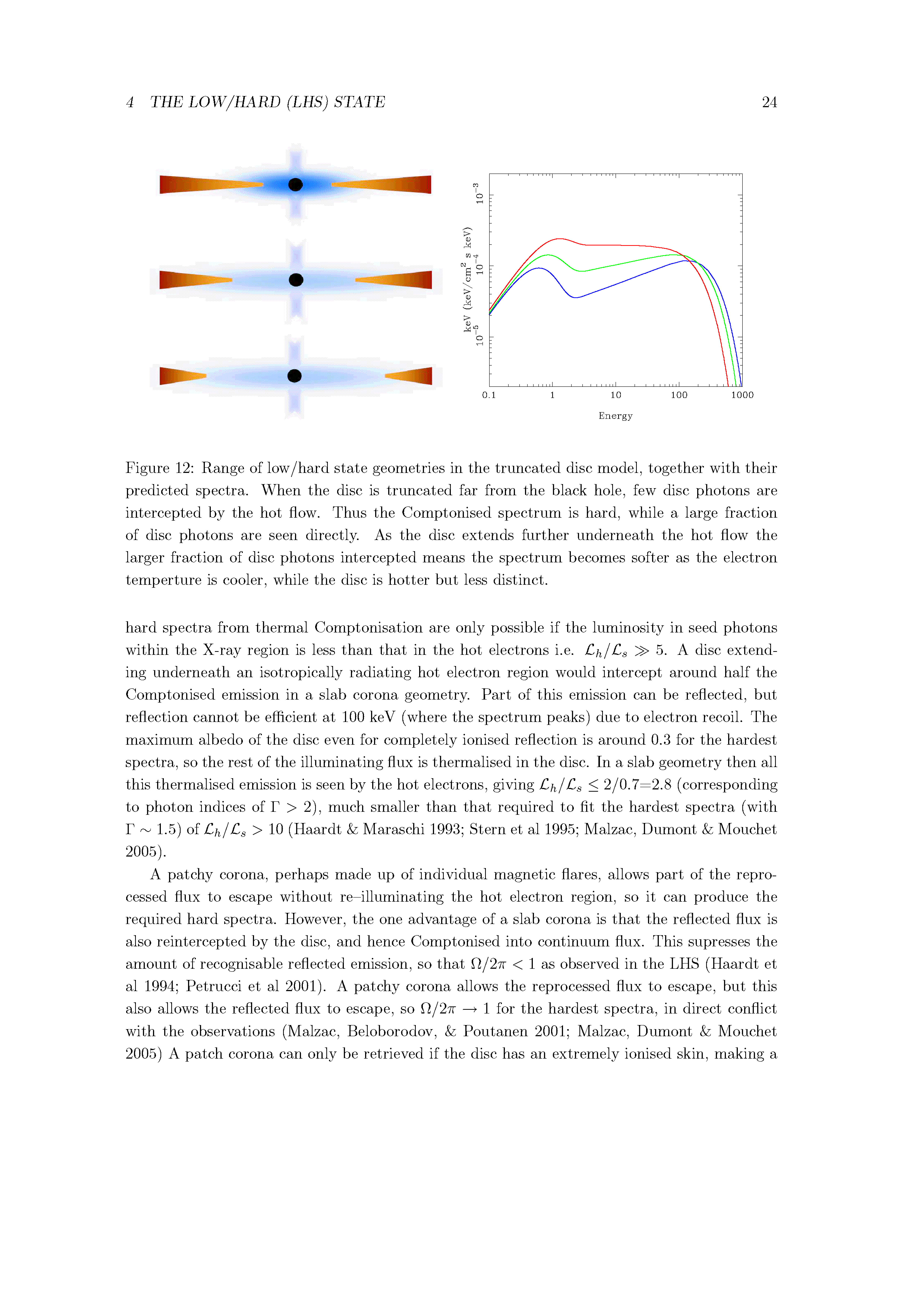 But is there really a hole?
challenge 3
Reis et al 2009
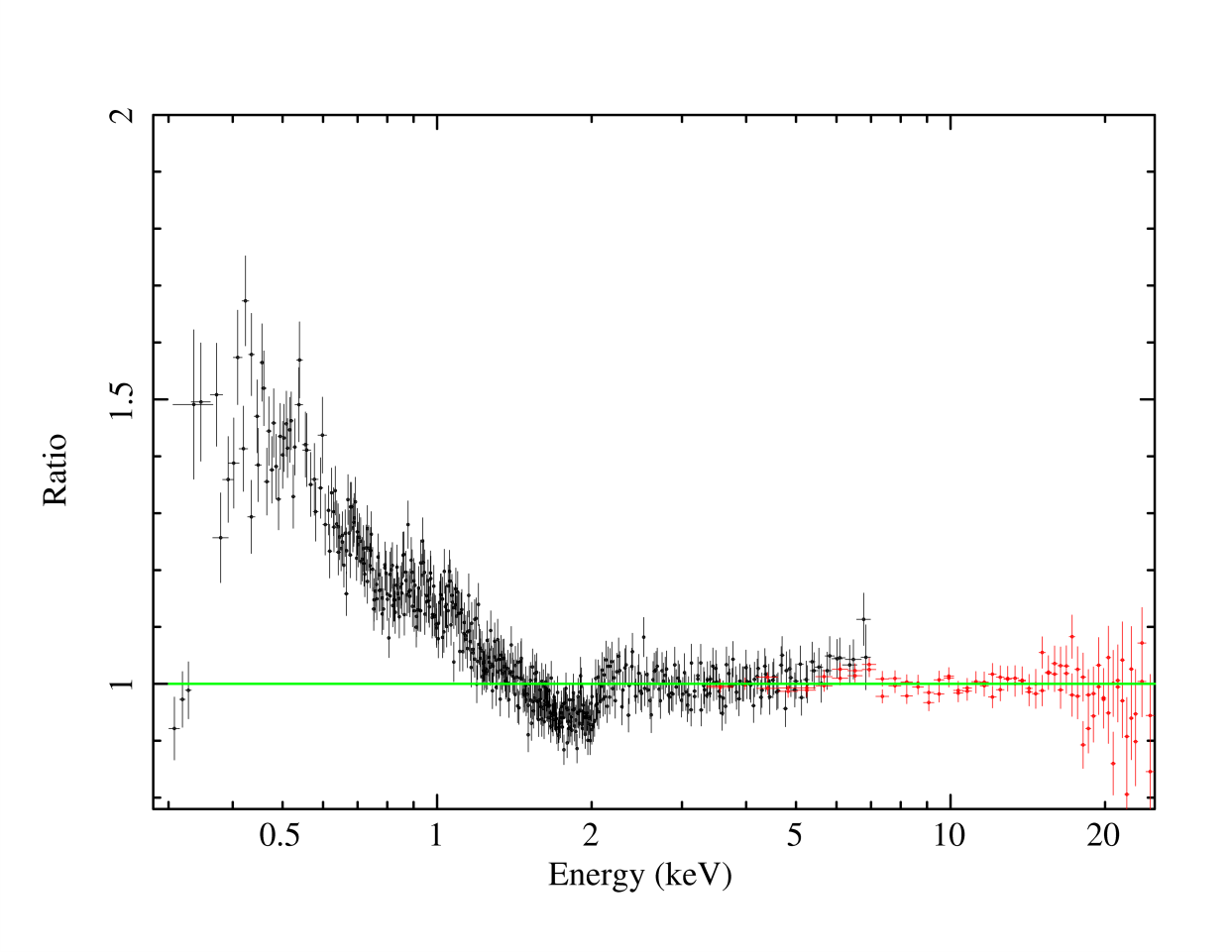 Soft X-ray component in deep quiescence 
Lbol ~ 0.001LEdd 
    XTE J1118 Reis, Miller & Fabian 2009
kT ~ 0.2 keV plus luminosity give radius. Most likely small (Reis et al 2009)
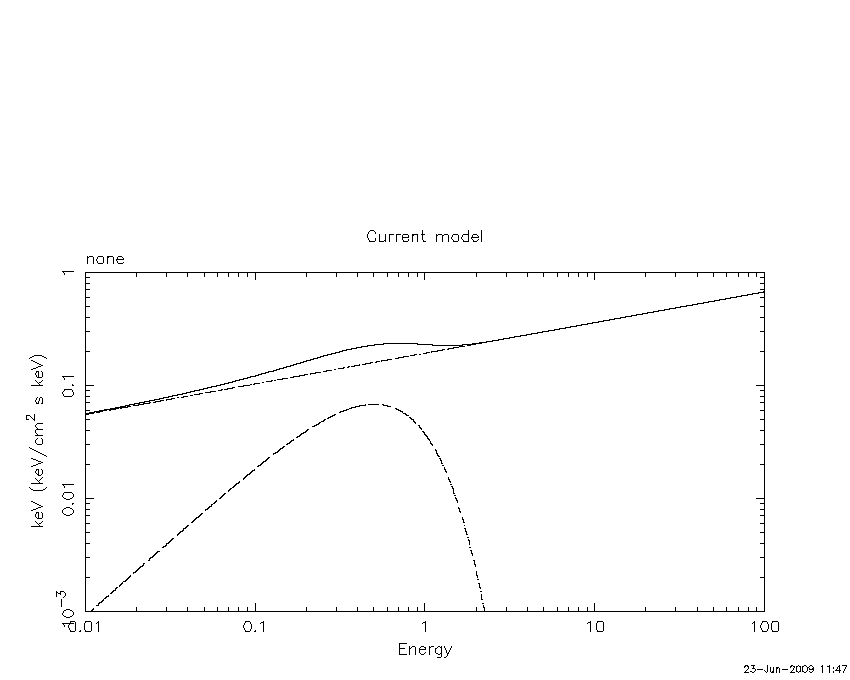 And we do SEE a cool disc
McClintock et al 2001; Reis et al 2009
McClintock et al 2001 & Esin et al 2001 said no soft x-ray disc from same data 
But LETGS calibration was preliminary – Reis et al 2009 reanalysis shows soft X-ray rise
Lc~20 Ld
Hot inner flow in low/hard state ?
But corona also must come from small radii as that’s where gravity power is so cospatial
Lc/Ld > 20!!! So mass accretion rate through corona > 20x mass accretion rate through disc!!
But illumination - more thermal emission from reprocessing
     Ld > ½(1-a) Lc ie Lc/Ld < 3
     (Haardt & Maraschi 1993) as       a < 0.3 for hard spectrum 
So this weak soft X-ray emission can’t come from this geometry! Chiang & Done 2009
•
mc →Lc
reflection
thermal
•
md→Ld
Hot inner flow in low/hard state ?
•
mc →Lc
So maybe the hard x-ray source is beamed away from the disc ? Part of jet?
But can’t simultaneously explain very broad line as that need focussing TOWARDS disc – but the ‘line’ is from pileup so its OK
reflection
thermal
•
md→Ld
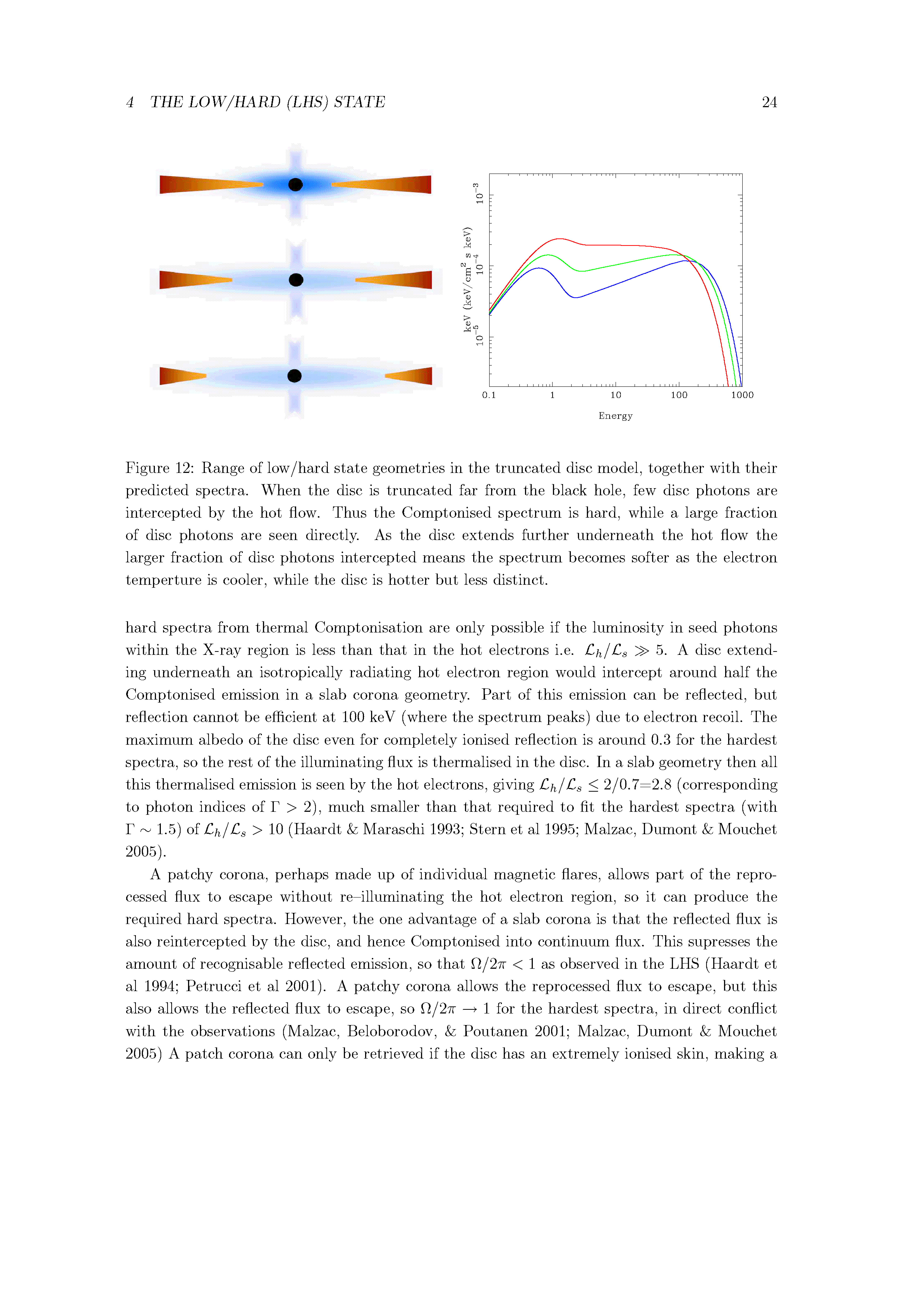 And we do SEE a cool disc
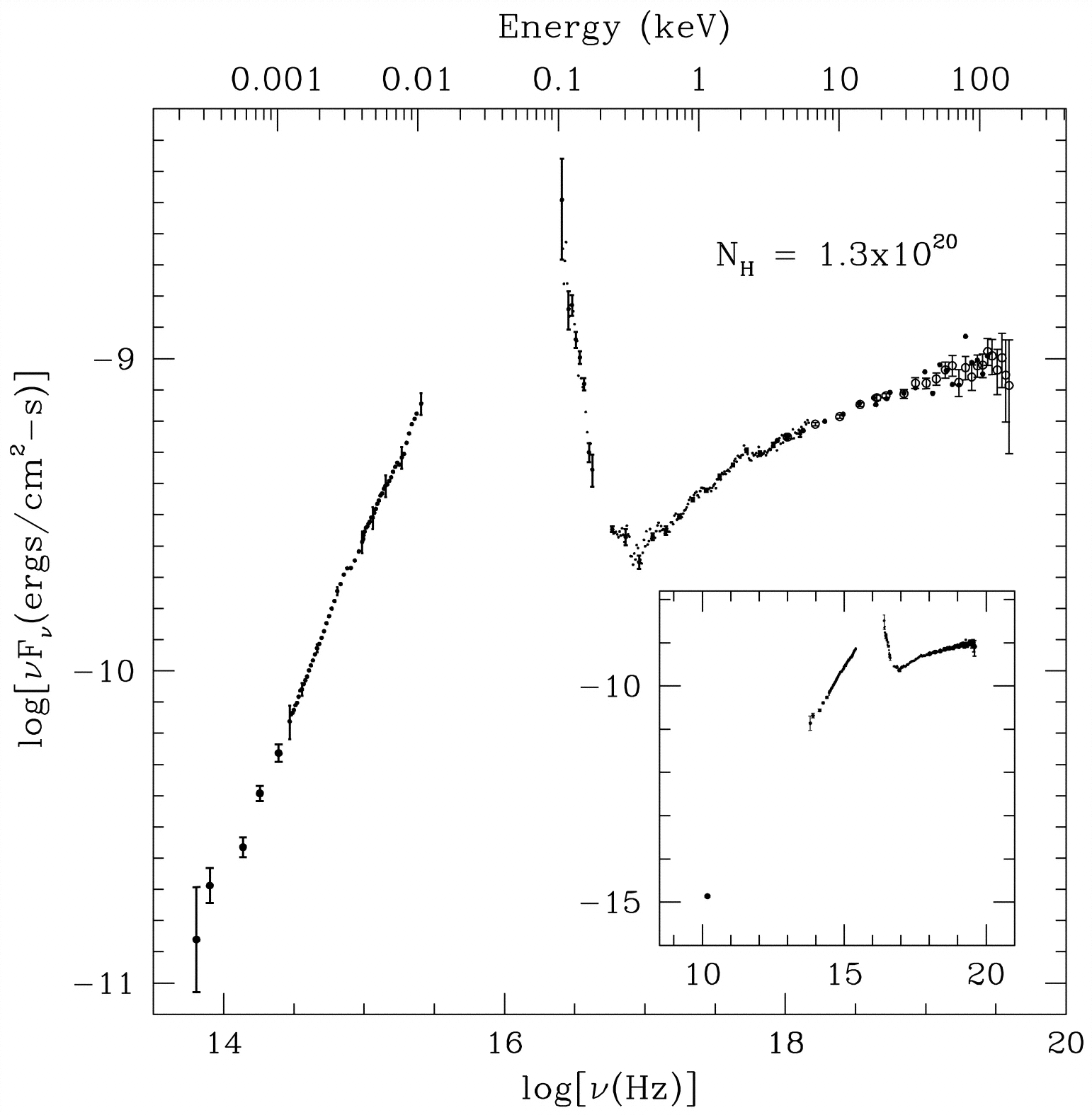 McClintock et al 2001 & Esin et al 2001 said no soft x-ray disc from same data 
But LETGS calibration was preliminary – Reis et al 2009 reanalysis shows soft X-ray rise
But simultaneous UV/EUV data show much bigger  and cooler - truncated disc!
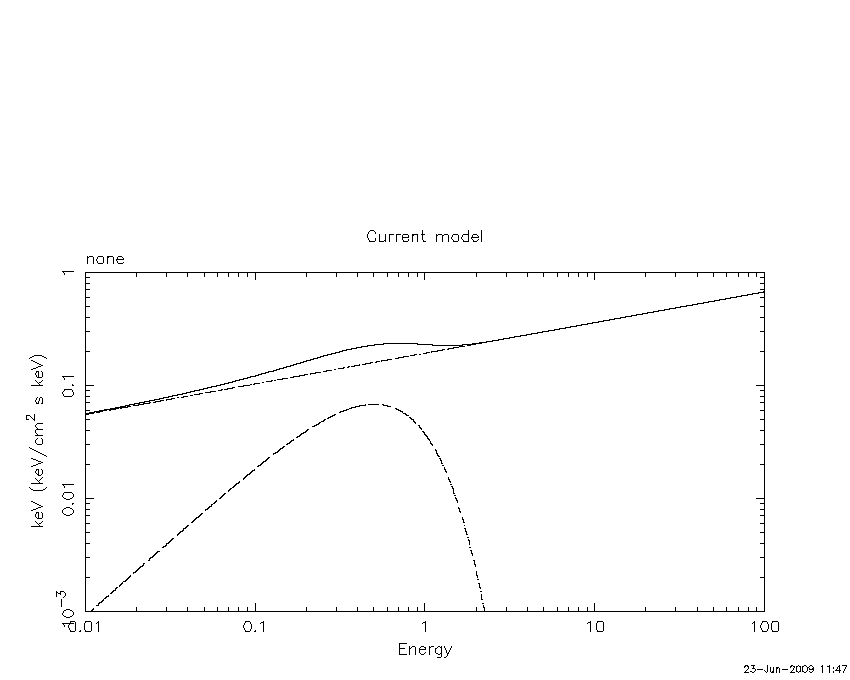 McClintock et al 2001; Reis et al 2009
And we do SEE a cool disc
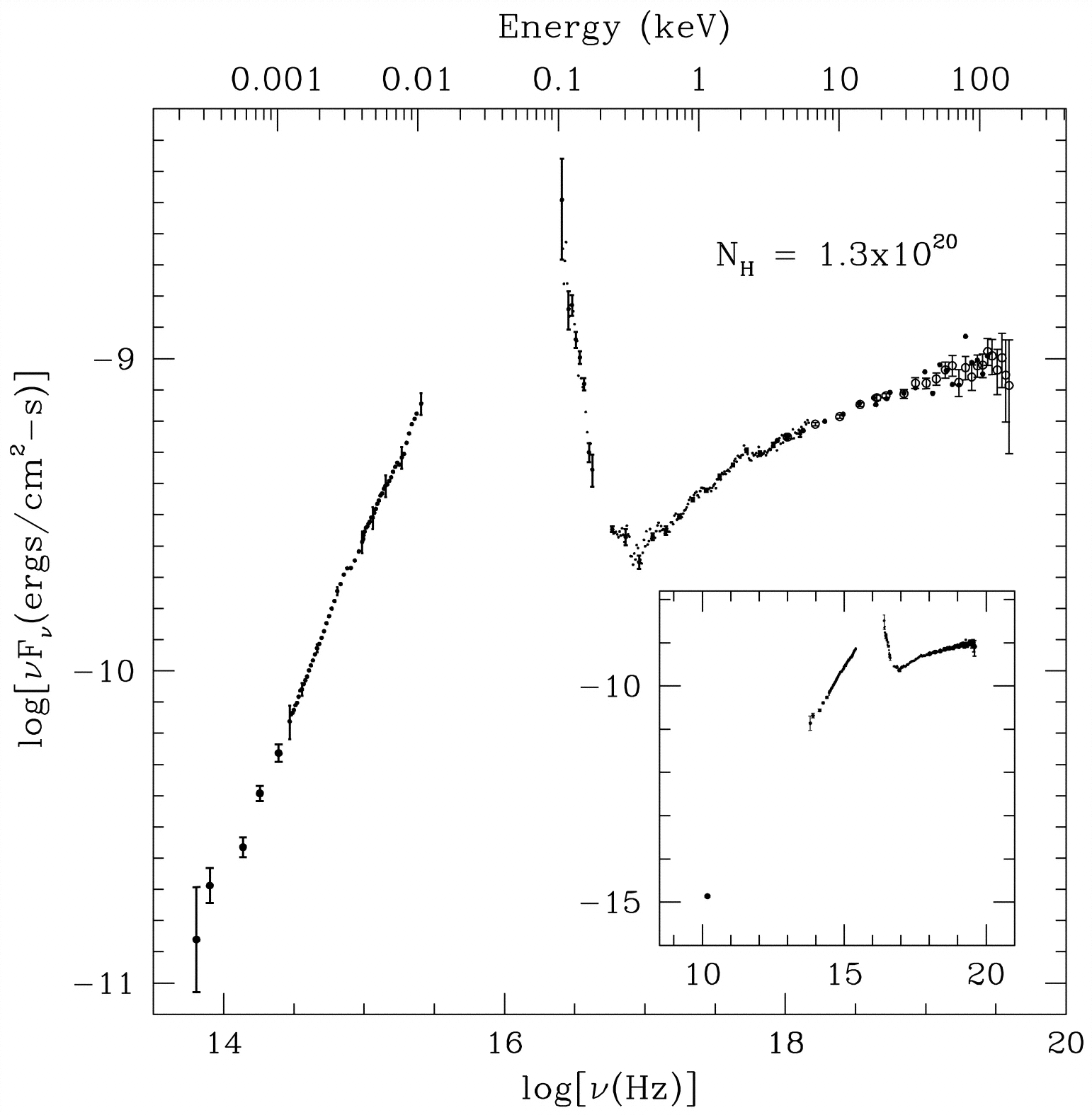 Similar to beppoSAX Frontera et al 2001; 2003 from few days earlier 
Soft X-ray component in deep quiescence 
But simultaneous UV/EUV data show much bigger  and cooler - truncated disc!
So if that’s the disc, what is the soft X-ray component??
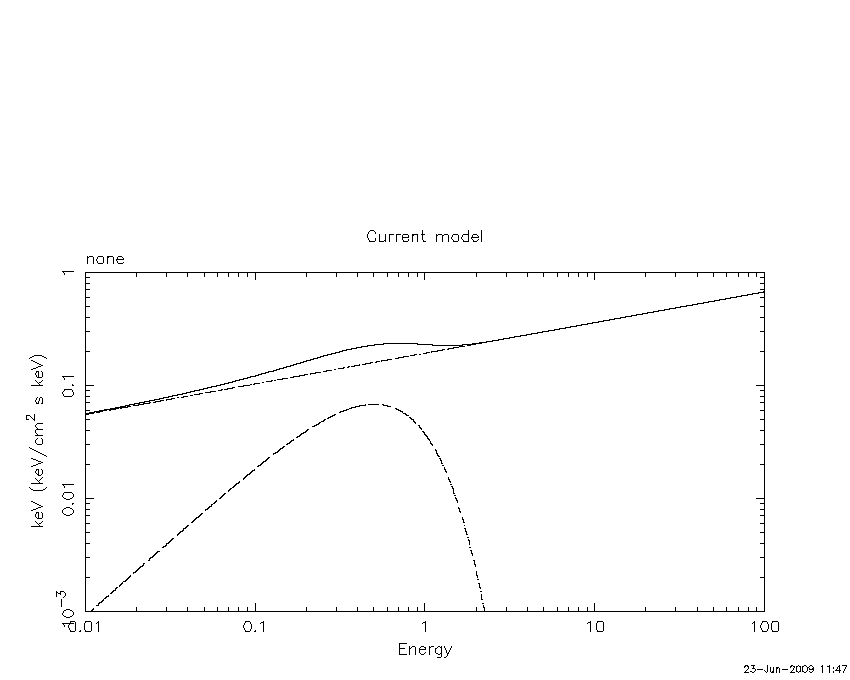 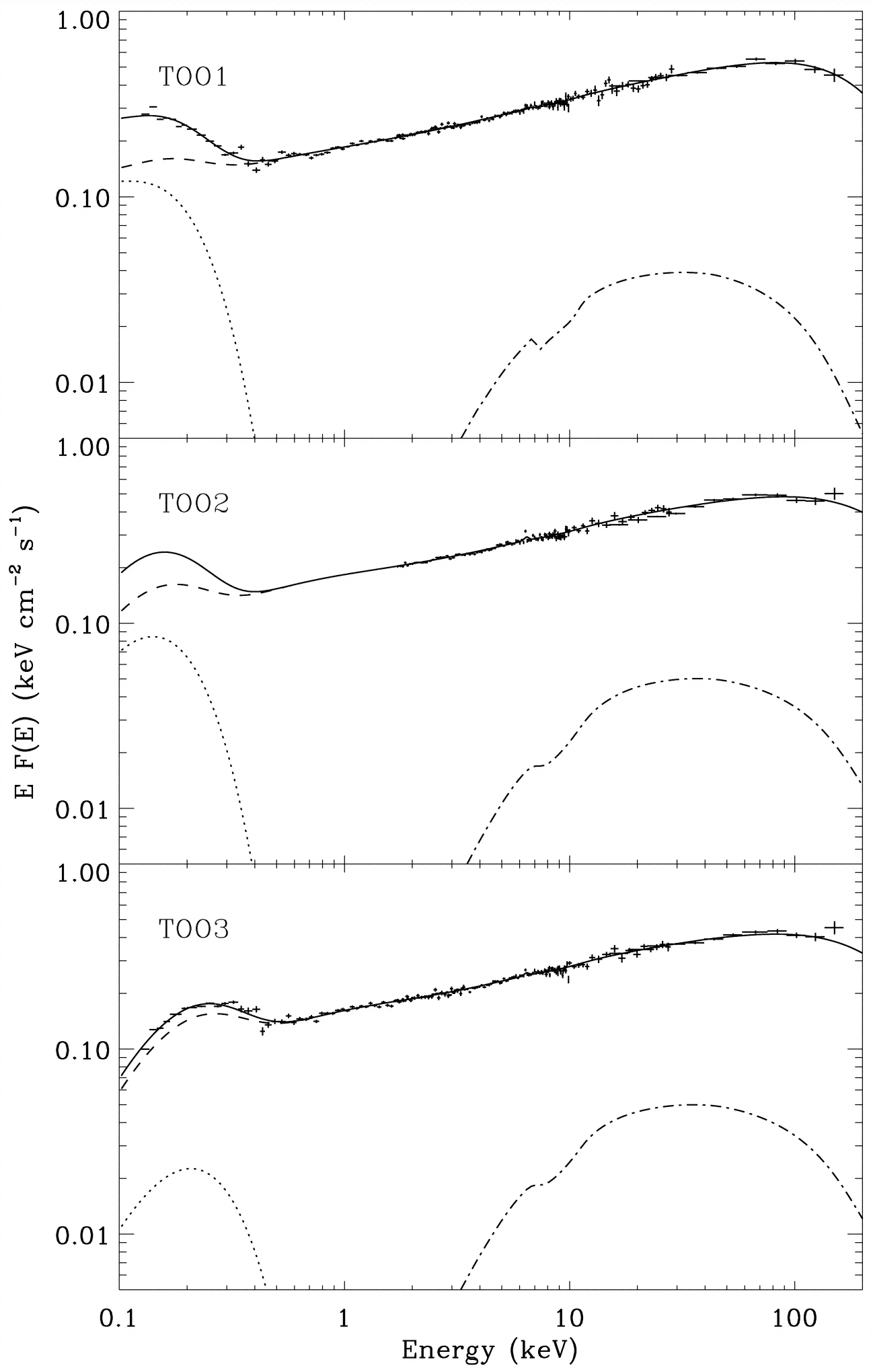 McClintock et al 2001; Frontera et al 2003
Two components?
Truncated cool disc for UV component
Relatively high kT, small luminosity implies small area
Either residual inner disc
Or inner rim of truncated disc Chiang & Done 2009
Residual inner disc
Inner rim of truncated disc
Soft excess? NOT from the disc!
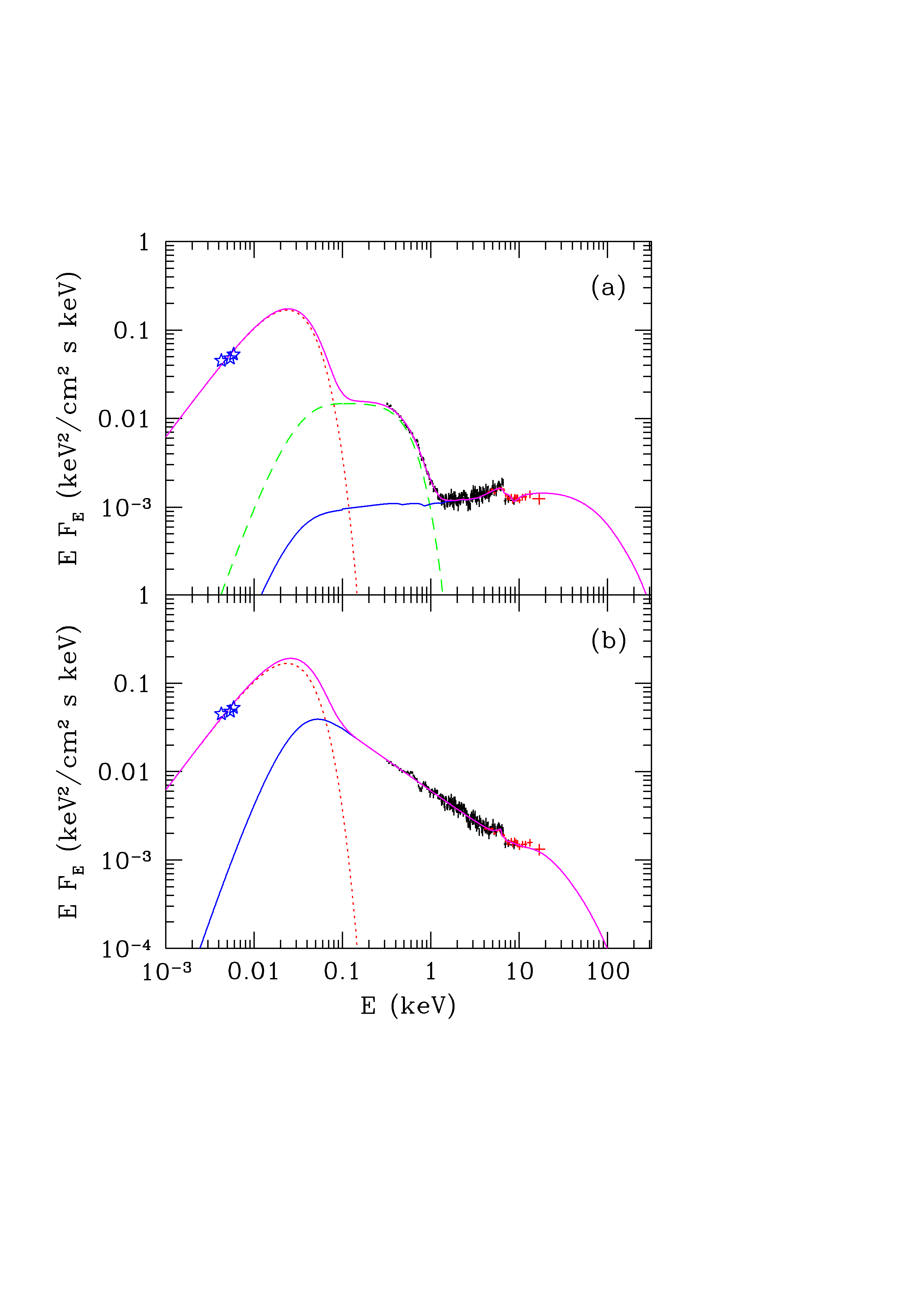 NOT THE DISC - doesn’t get close to rise in data at 1keV 
unless extreme spin and/or modified by advection – but disc tail very steep while SX gradual
Compton scattering of disc by low Te, high t material? Magdziarz et al 1998, Czerny et al 2003
PG1211: disk for M=108 M L/LEdd=1
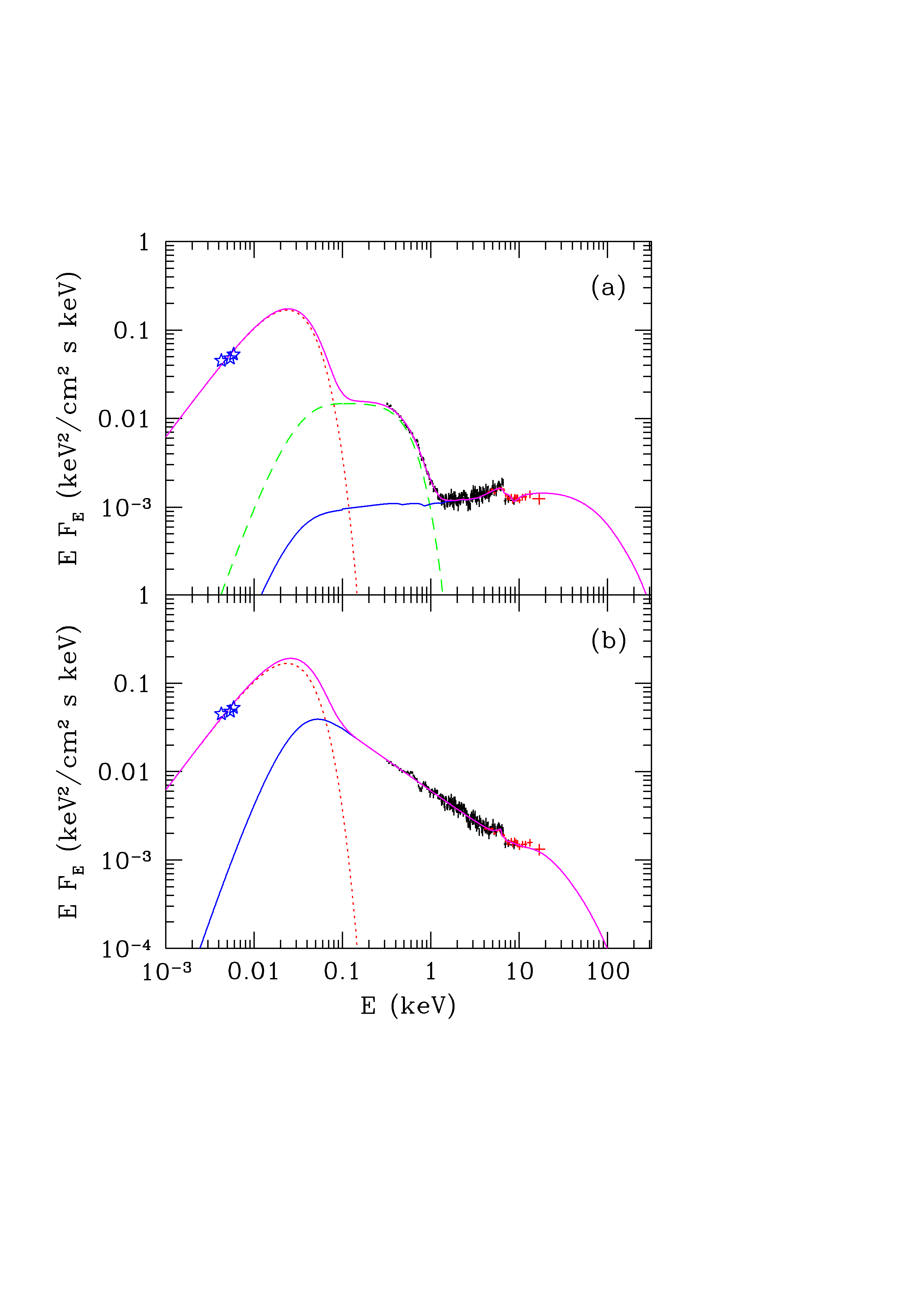 Gierliński & Done 2004
Range of local high L/LEdd AGN
Soft excess: factor ~2 at 0.5 keV but can be much larger
Lsx/Lbol <<1 in MOST AGN but REJ1034…
Standard disc is far too cool and its Wien tail is too steep
Always at same energy!
Middleton, Done & Gierlinski 2007
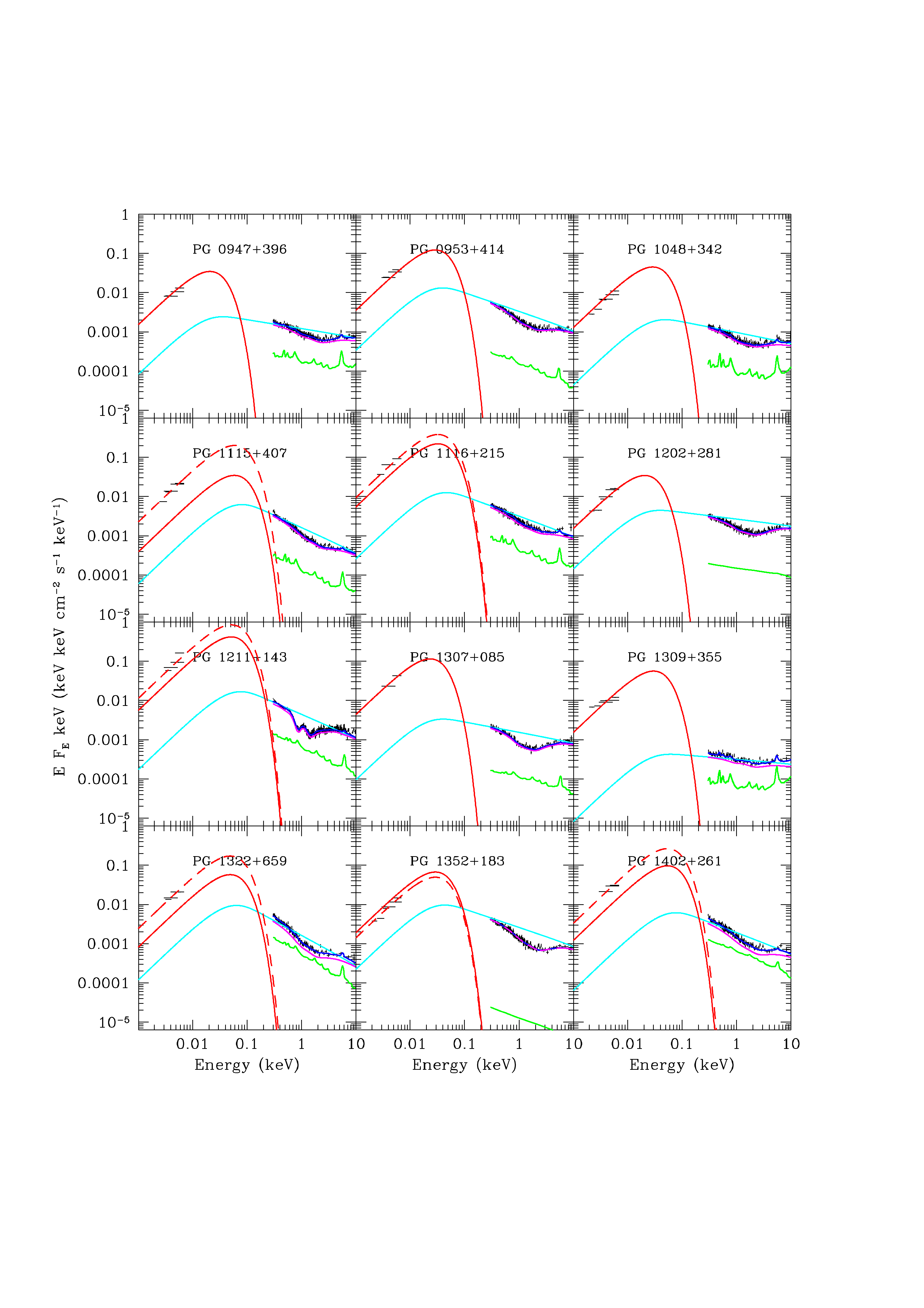 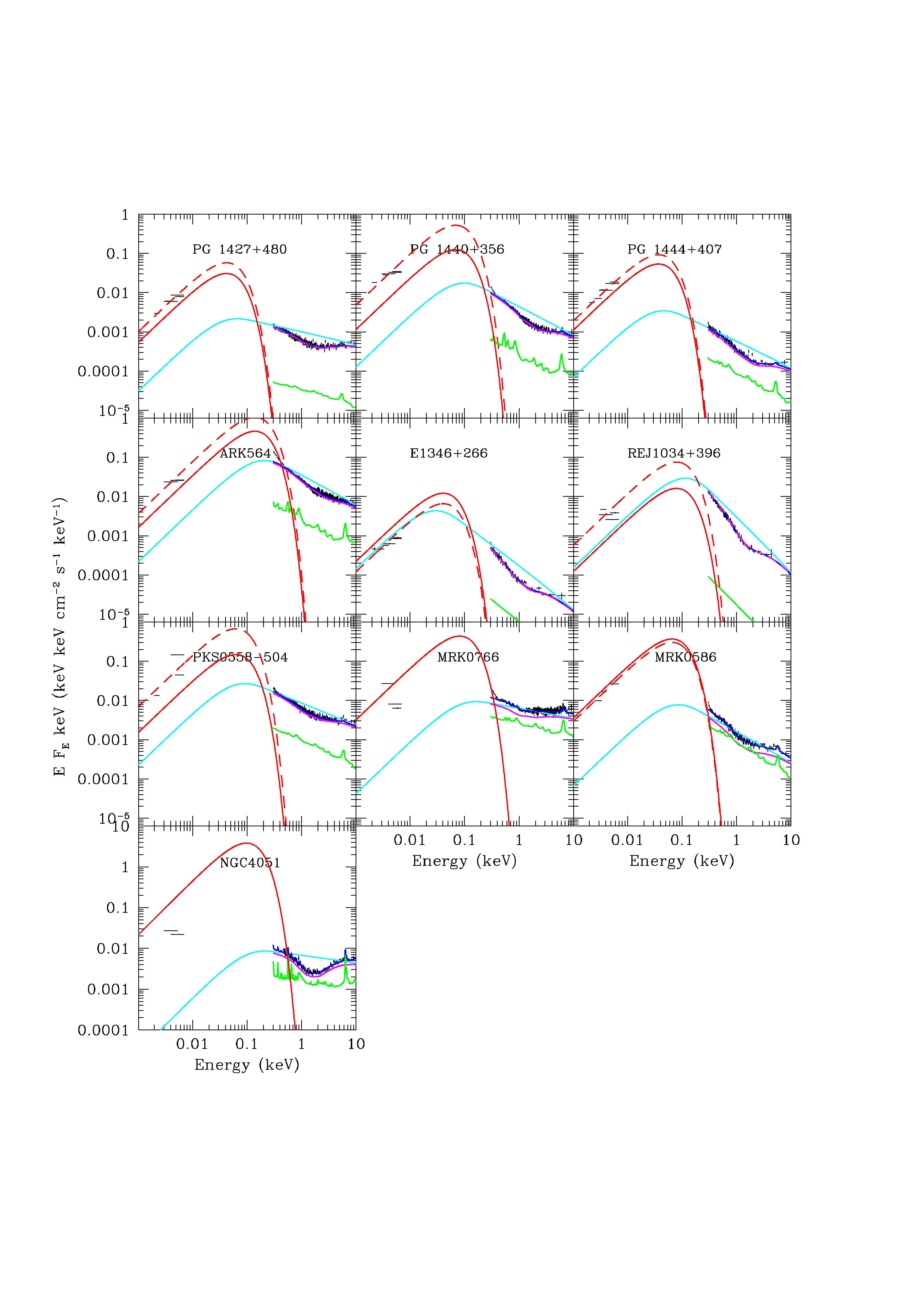 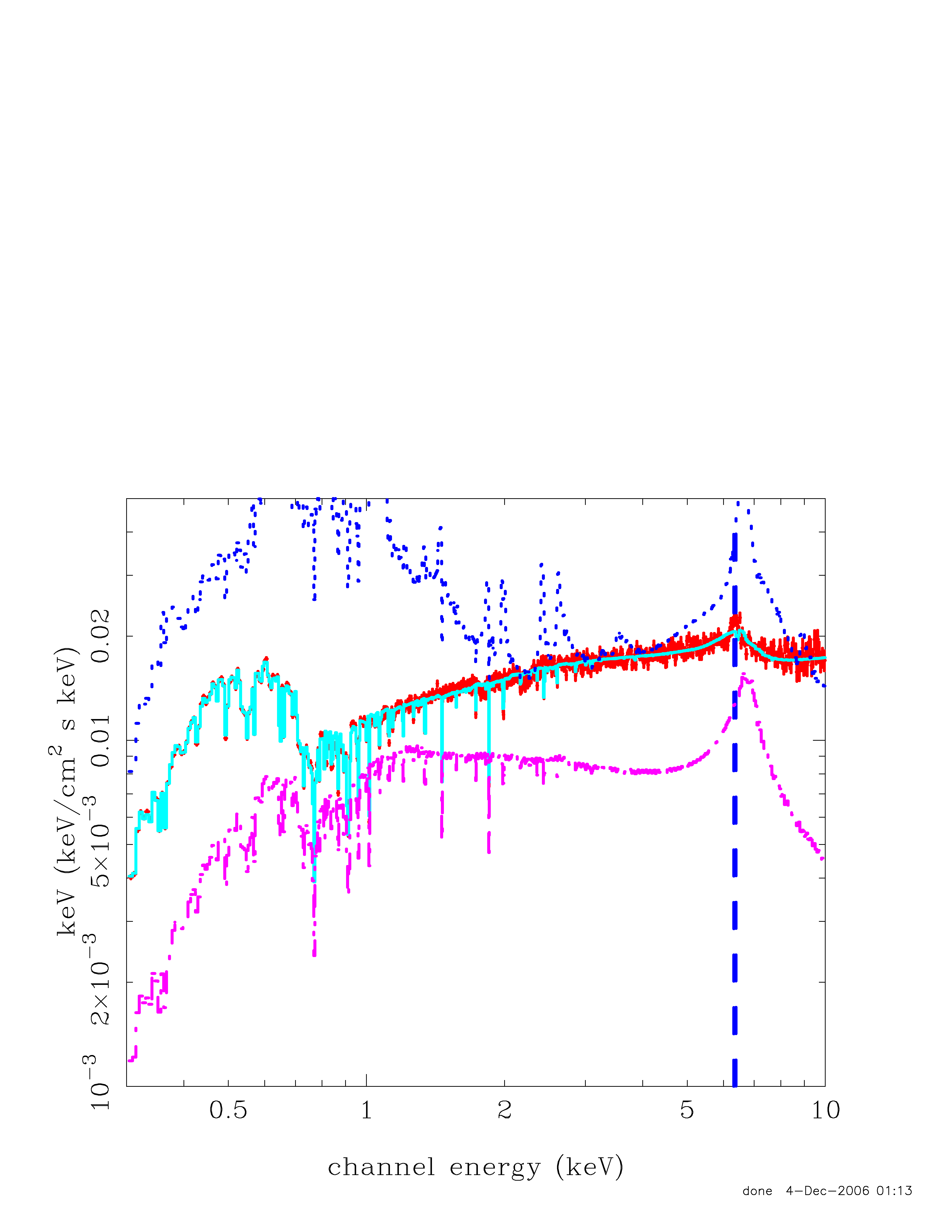 Comptonisation?
106 < M/M < 109 
    0.1 < L/LEdd < 3
ALL have approx. same kTe for soft excess!! Walter & Fink 1993, Czerny et al 2003, Gierlinski & Done 2004, Crummy et al 2006
Yet this should depend on ratio of electron heating to cooling, and number of electrons to share energy
Some sort of thermostat?
Gierlinski & Done 2004
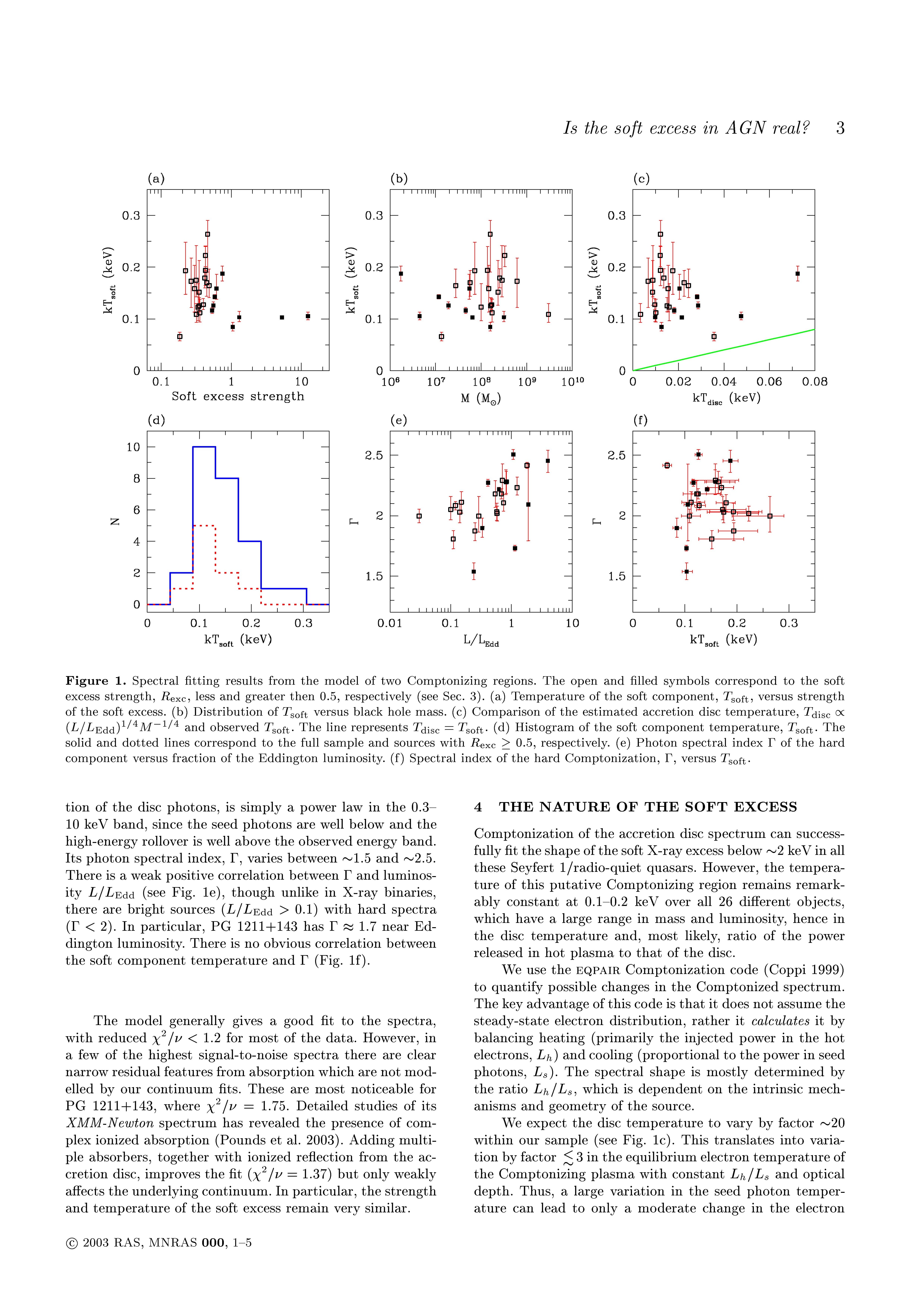 Partially ionised, relativistic material
Opacity jump at OVII/VIII at 0.7 keV: fixed energy
Atomic features not seen so relativistic smearing sometimes extreme
Reflection: needs intrinsic power law suppressed for large SX
Absorption: larger SX by larger column, curvature gives red wing
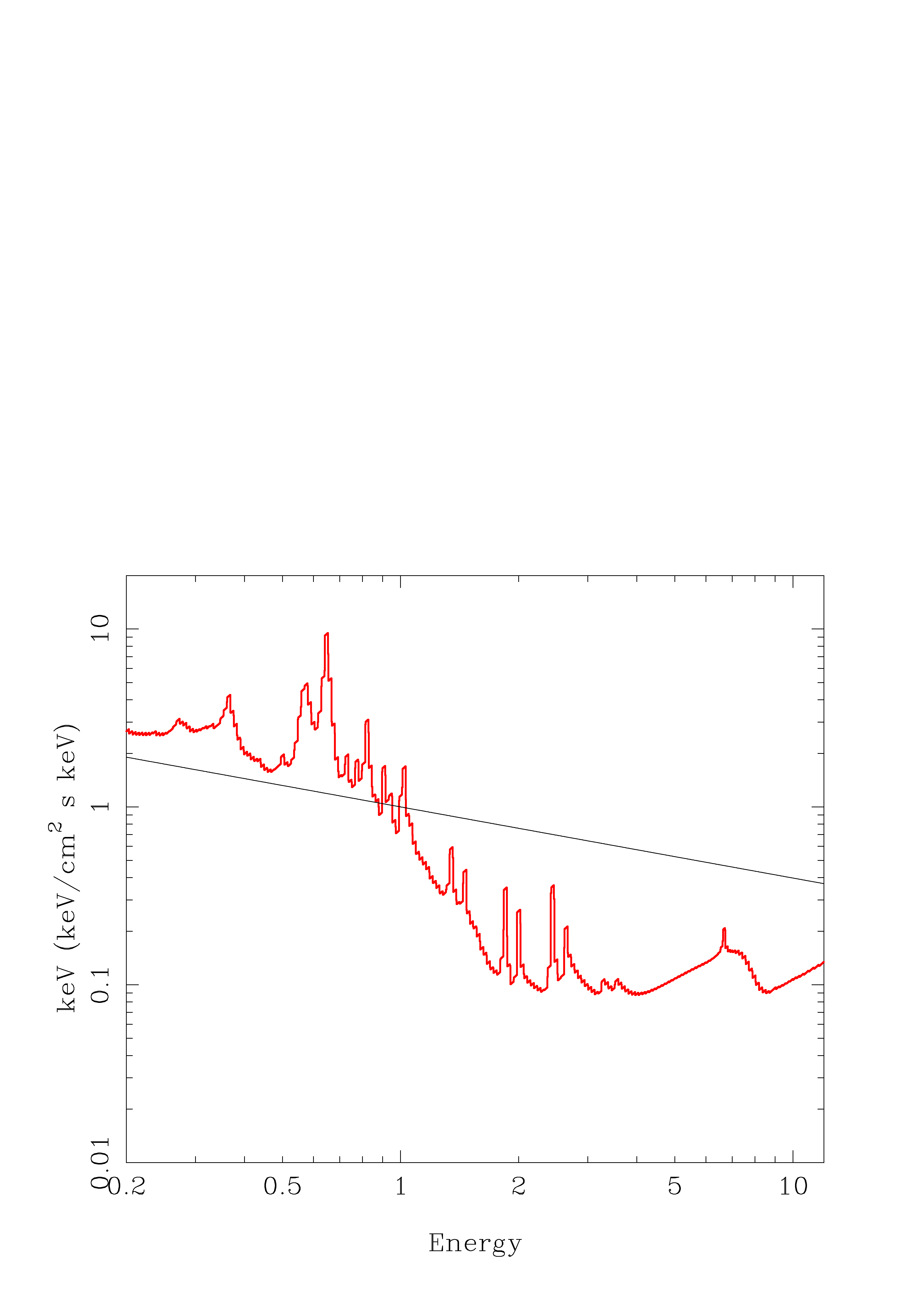 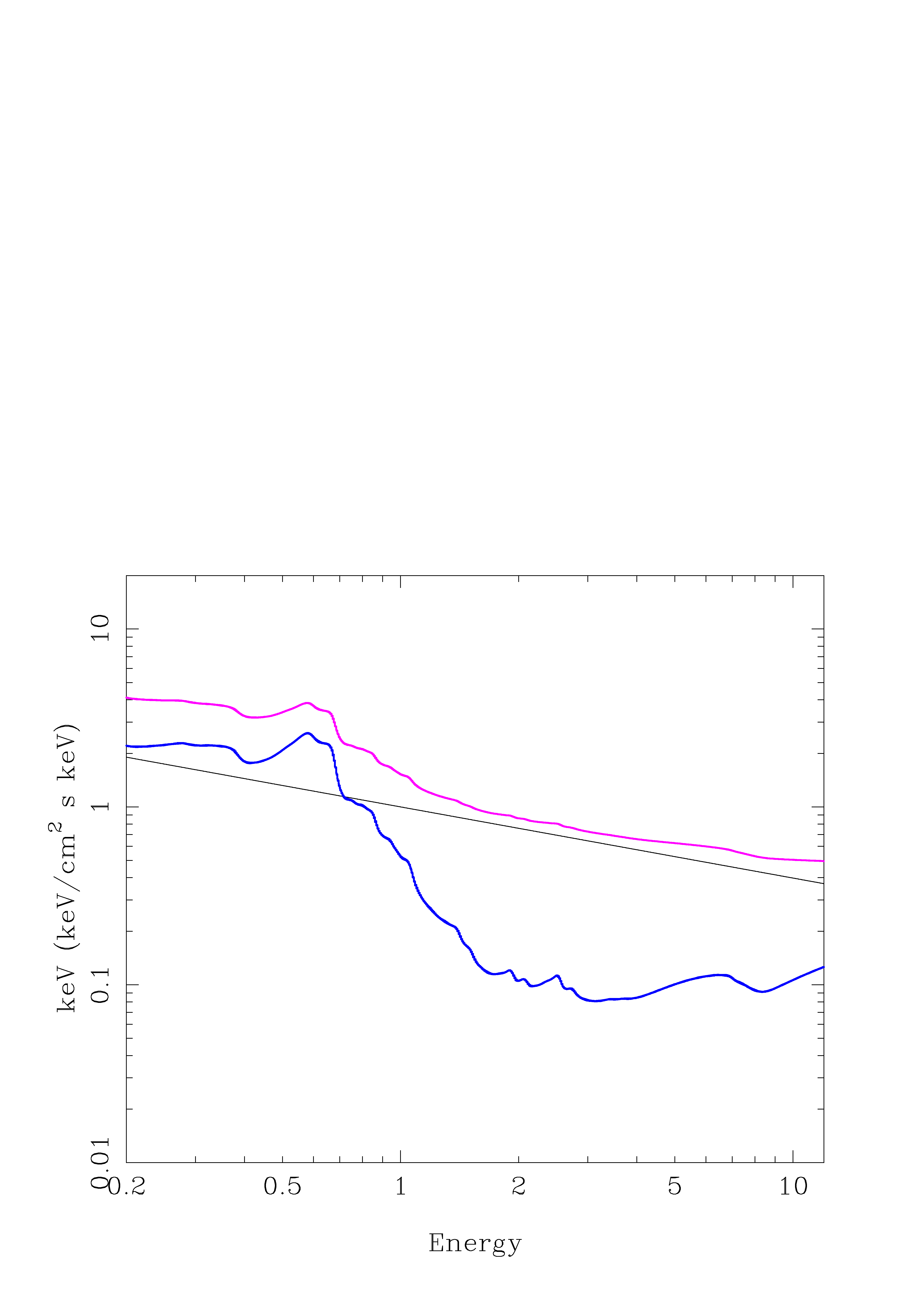 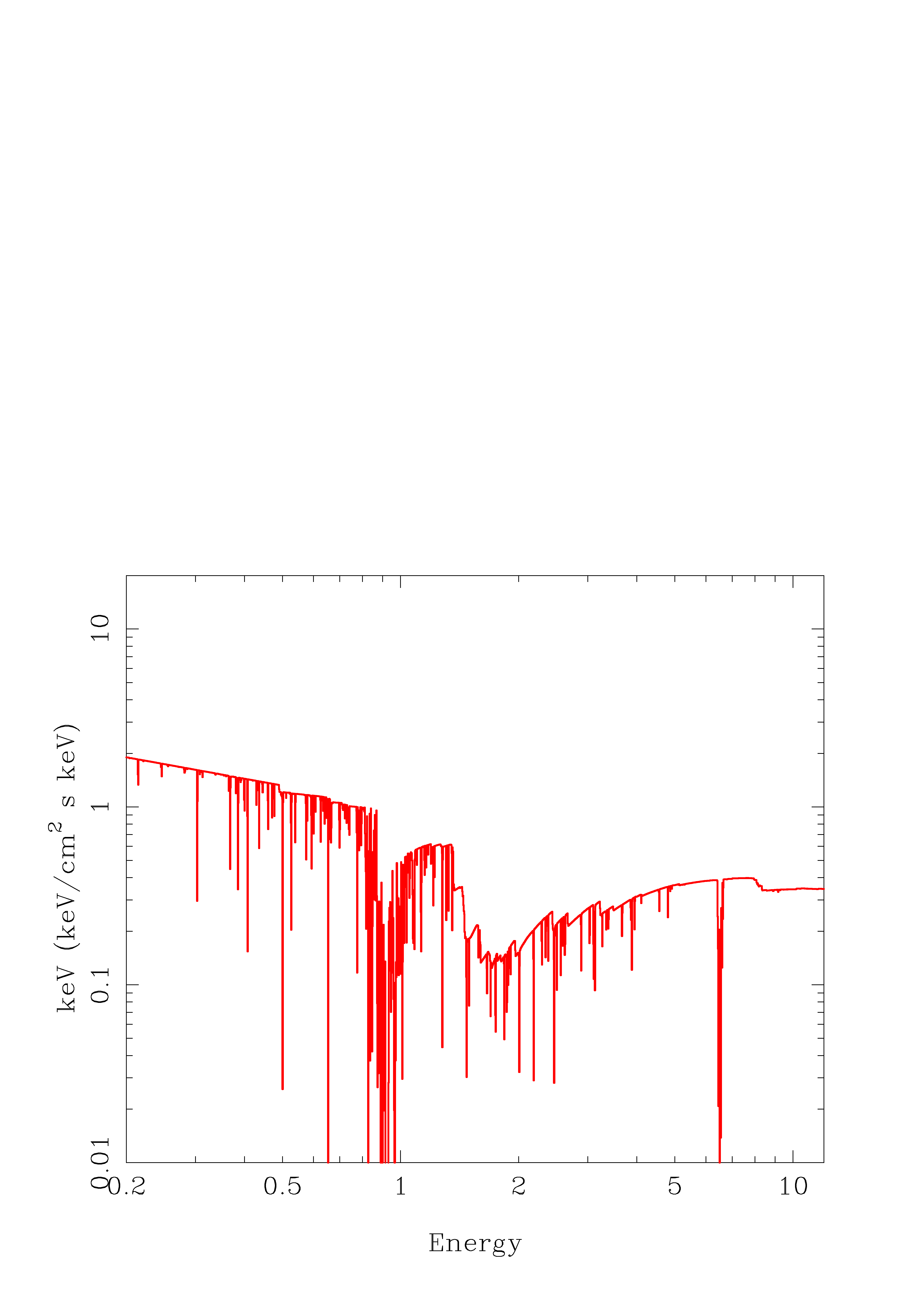 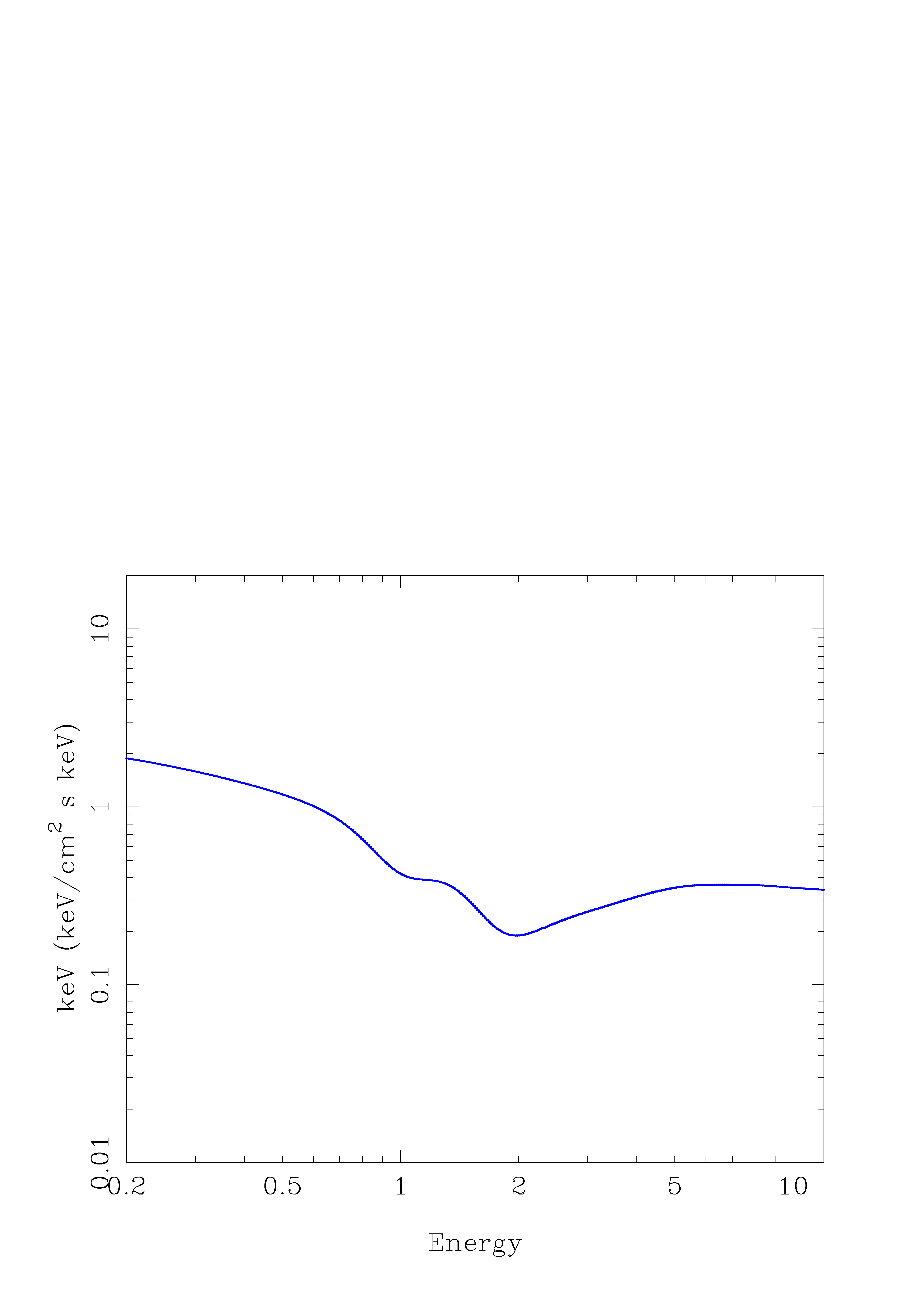 Gierliński & Done 2004, Chevallier et al 2006
Fabian et al 2002; 2004 Miniutti & Fabian 2004
Partially ionised, partial covering
Opacity jump at OVII/VIII at 0.7 keV: fixed energy
Atomic features not seen due to dilution by unabsorbed flux
Absorption: curvature gives red wing
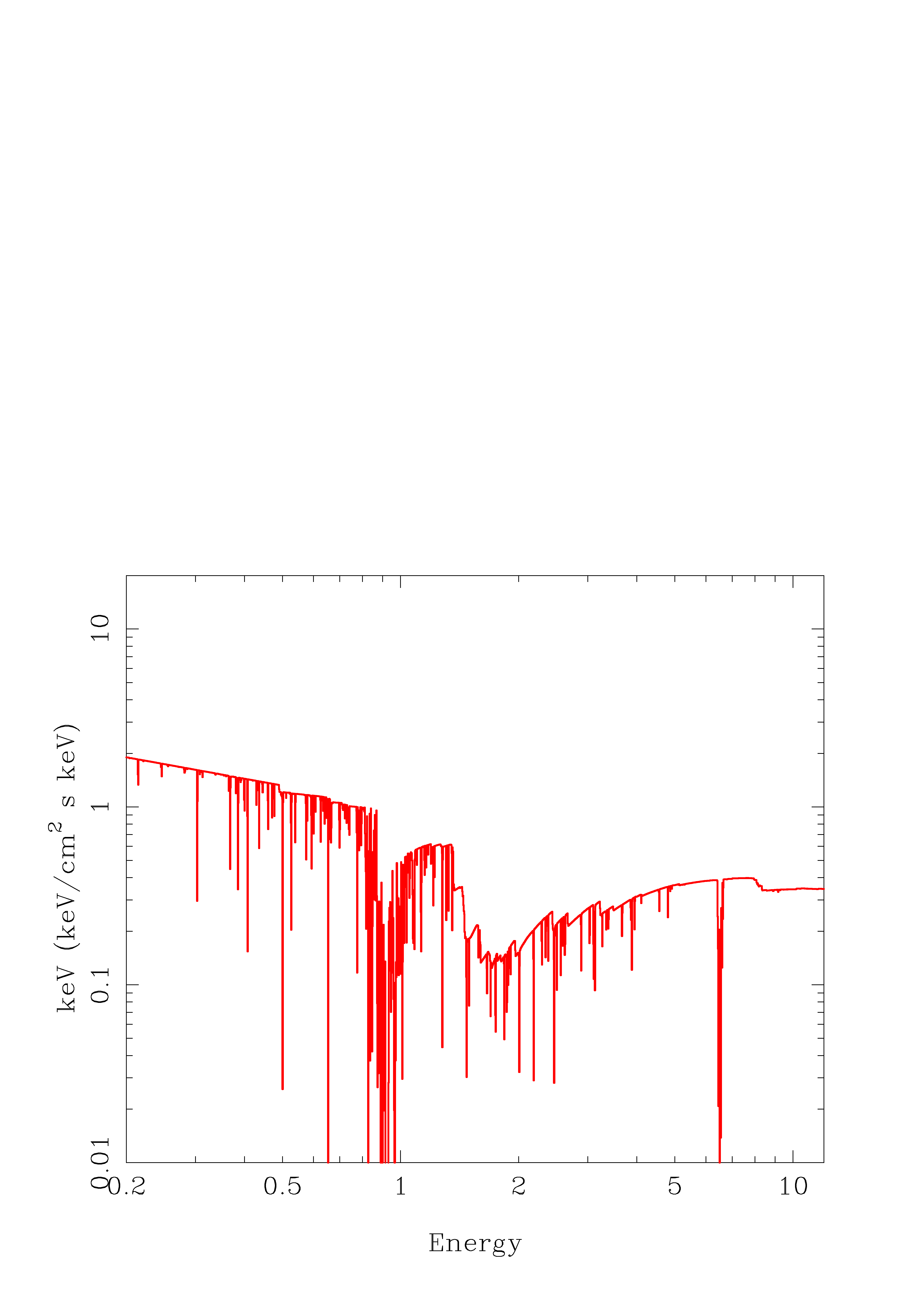 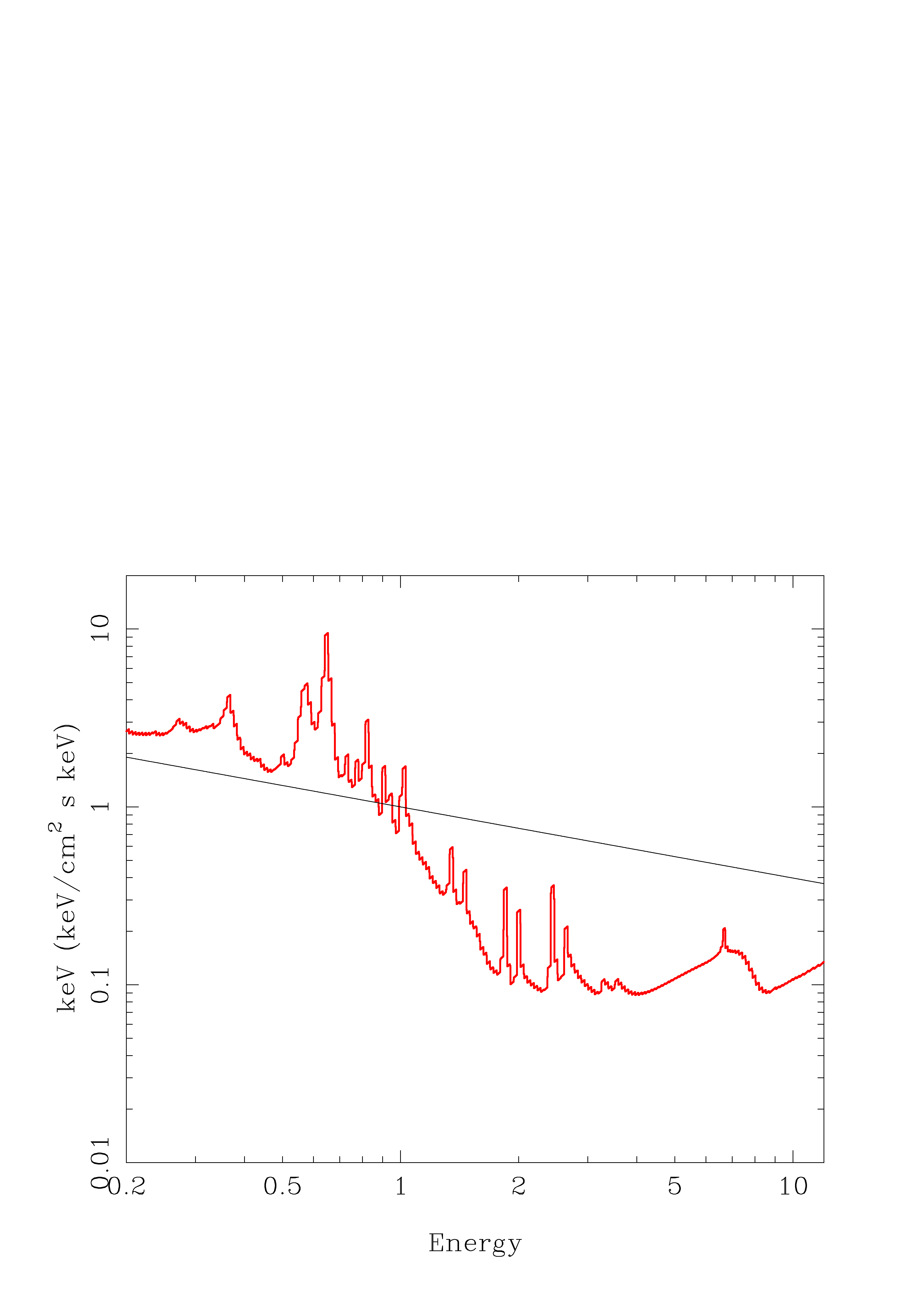 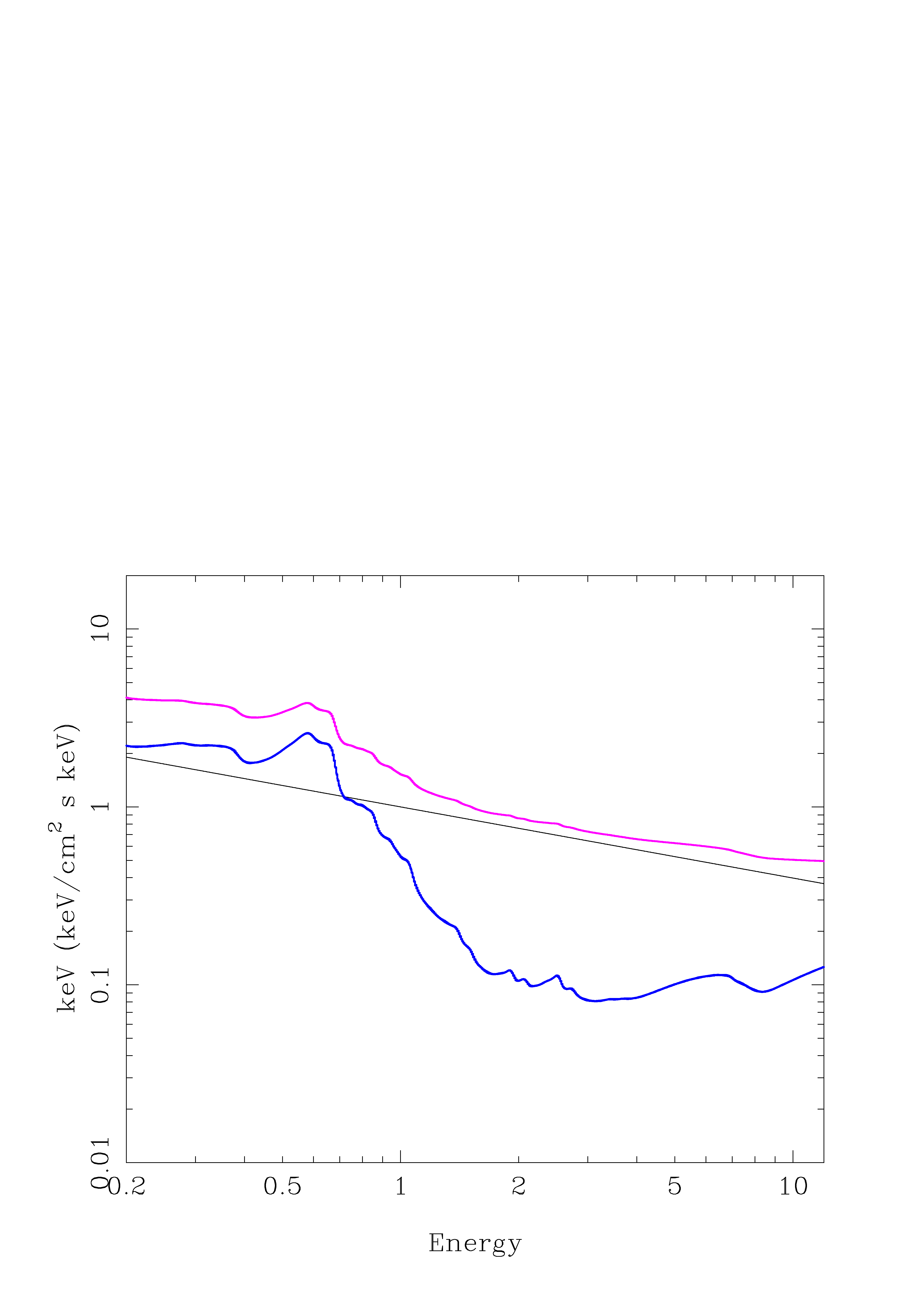 Inoue 2002; Miller et al 2007; 2008; Turner et al 2007
Fabian et al 2002; 2004 Miniutti & Fabian 2004
Alternative geometries for soft excess from partially ionised material
Reflection                                          Absorption
More soft excesses in AGN
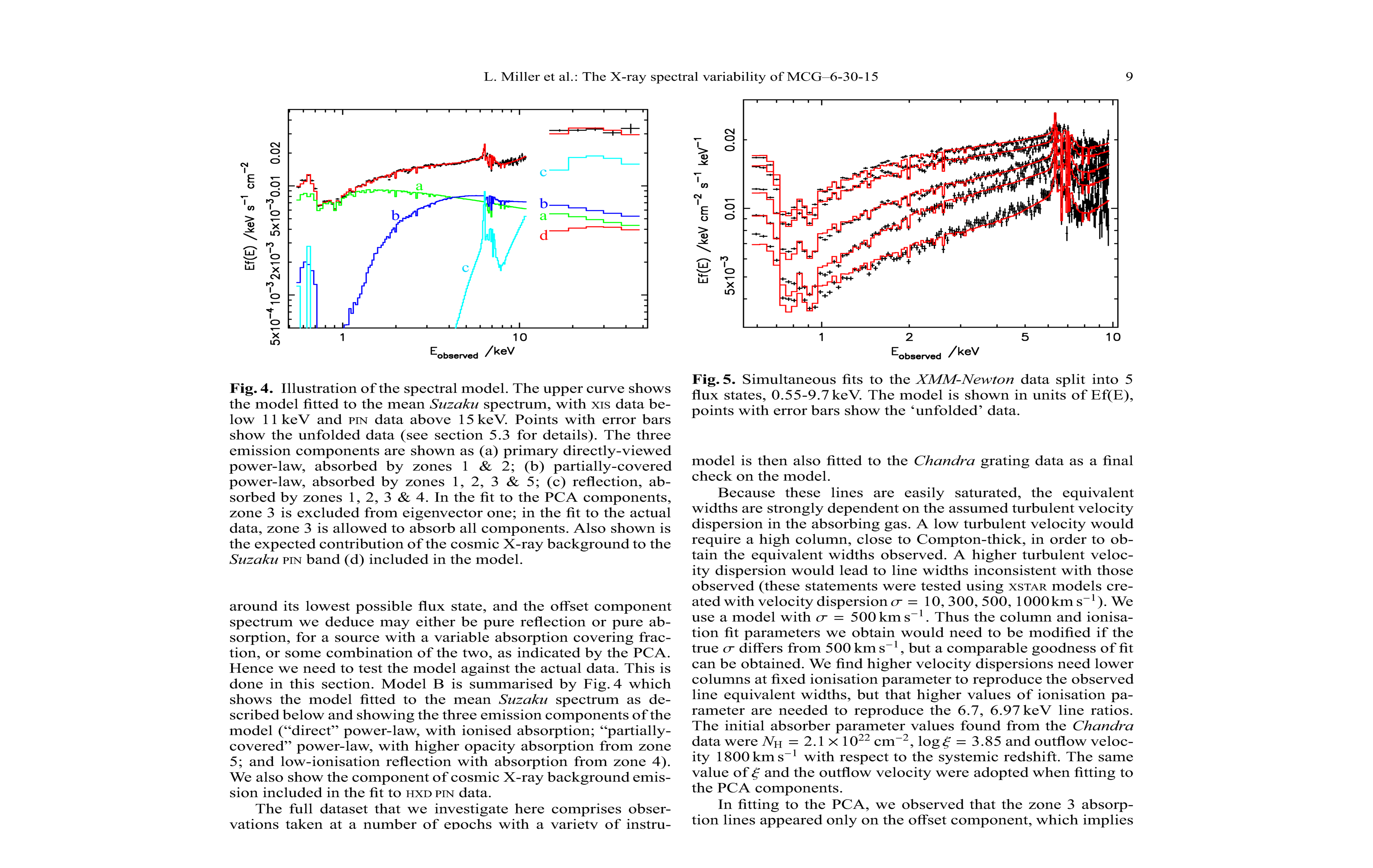 Miller et al 2007, Miller et al 2008
More soft excesses in AGN
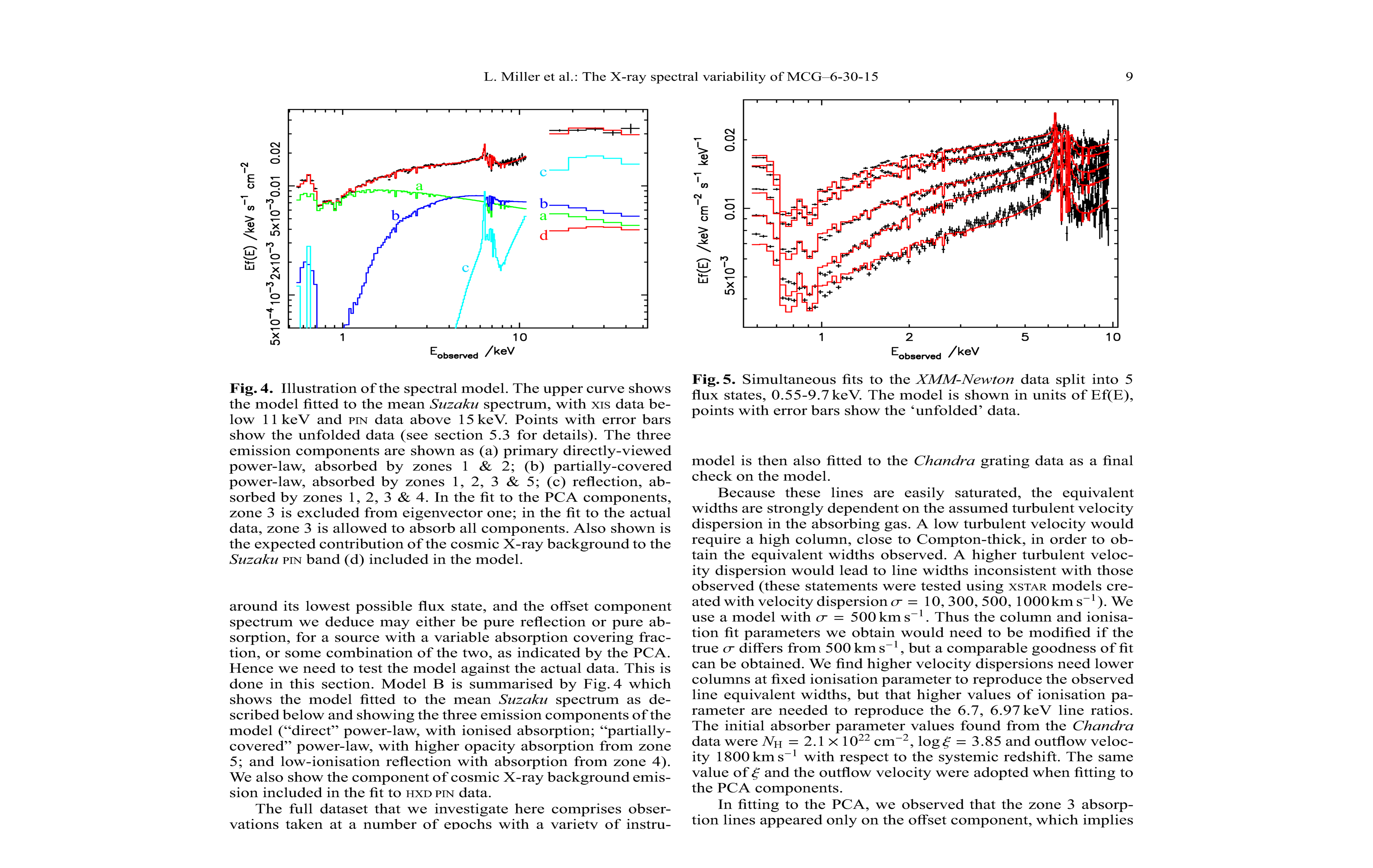 Miller et al 2007, Miller et al 2008
Inhomogeneous spectra ?
Overlap softer (and more reflection)
Inner region harder (and less reflection)
WE SEE THIS!!
Log  n f(n)
Log n
[Speaker Notes: The disc models assumed that the emission thermalised. That’s not necessarily true at low L/Ledd where the flow is not very dense. If its not thermalising then its not cooling as efficiently so the flow heats up. This can lead to a hot, optically thin, geometrically thick inner flow replacing the inner disc. The hot electrons in this flow can compton upscatter any low energy photons from a residual outer disc, but there are not many of these, so the spectrum is hard]
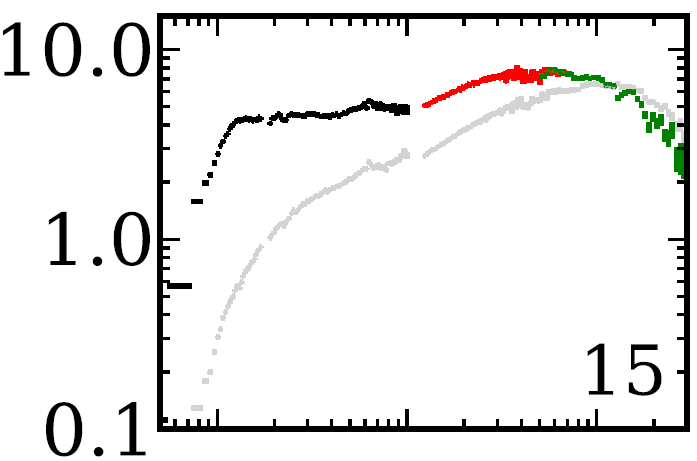 Makishima, et al 2008, Yamada et al 2013
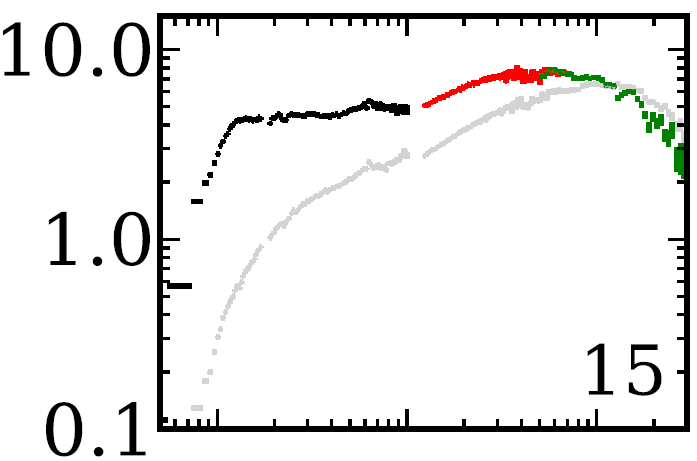 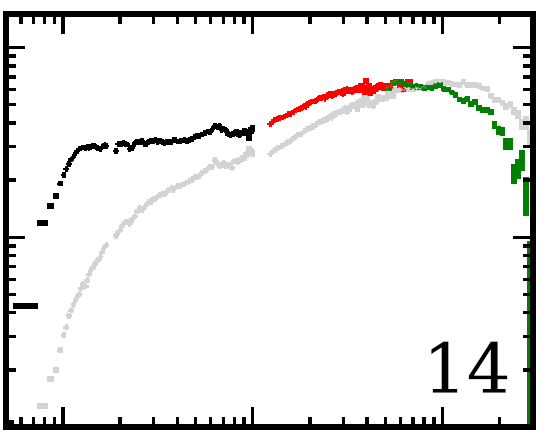 Makishima, et al 2008, Yamada et al 2013
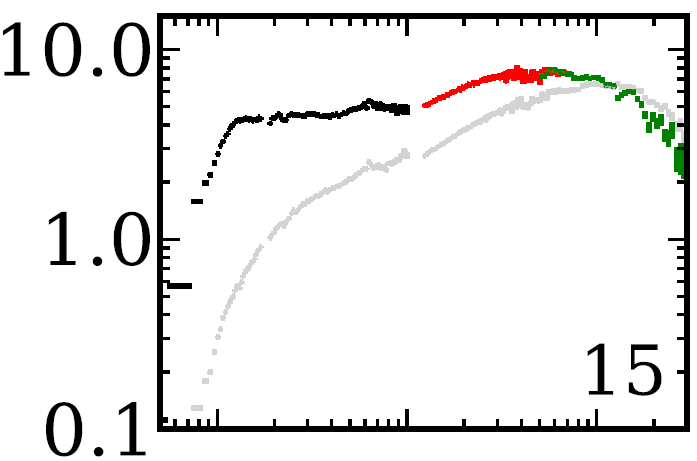 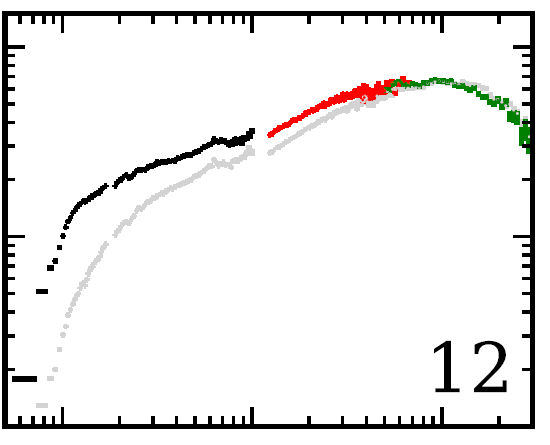 Makishima, et al 2008, Yamada et al 2013
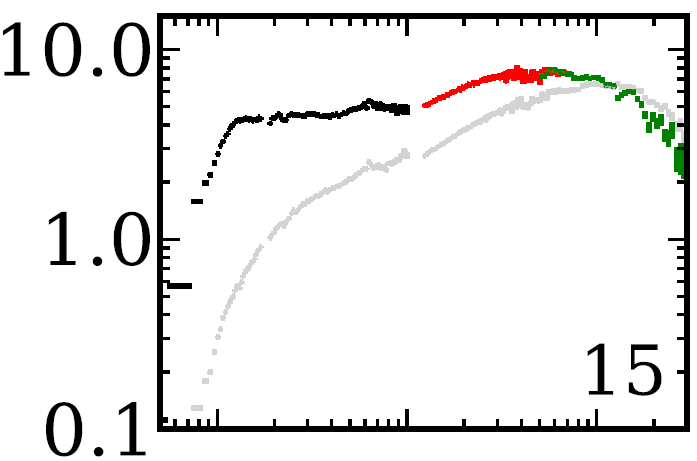 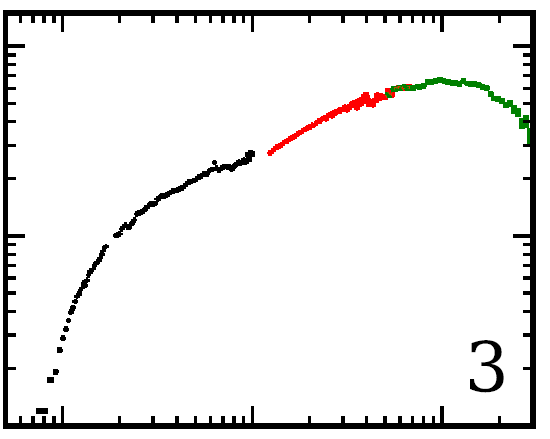 Makishima, et al 2008, Yamada et al 2013
Origin of broad band variability
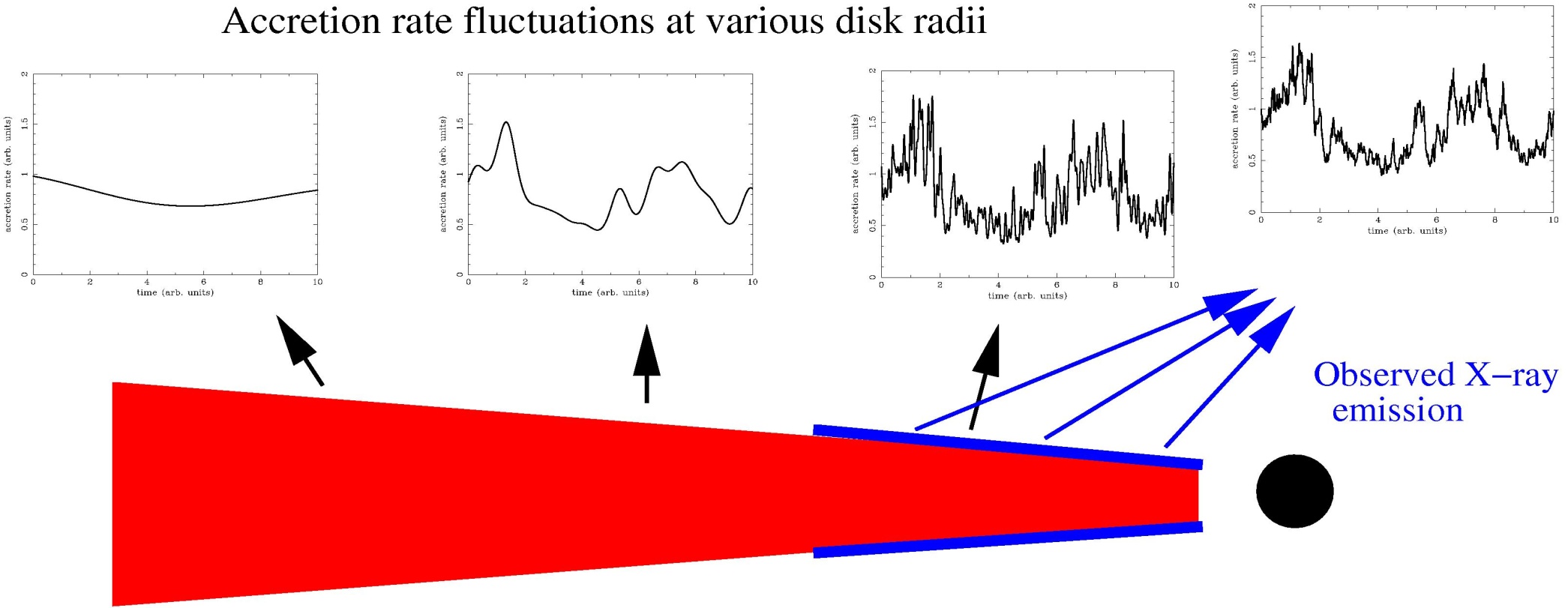 Fluctuations start at large radii – first, soft and slow with R propagate down to smaller radii – lagged, harder and faster less R
Inhomogeneous close to transition
Overlap softer, and more reflection, slow variability
Fluctuations propagate down to inner region – smaller so  faster variability. Fewer seed photons so harder spectrum and less reflection
WE SEE  THIS Revnivtsev et al 1999
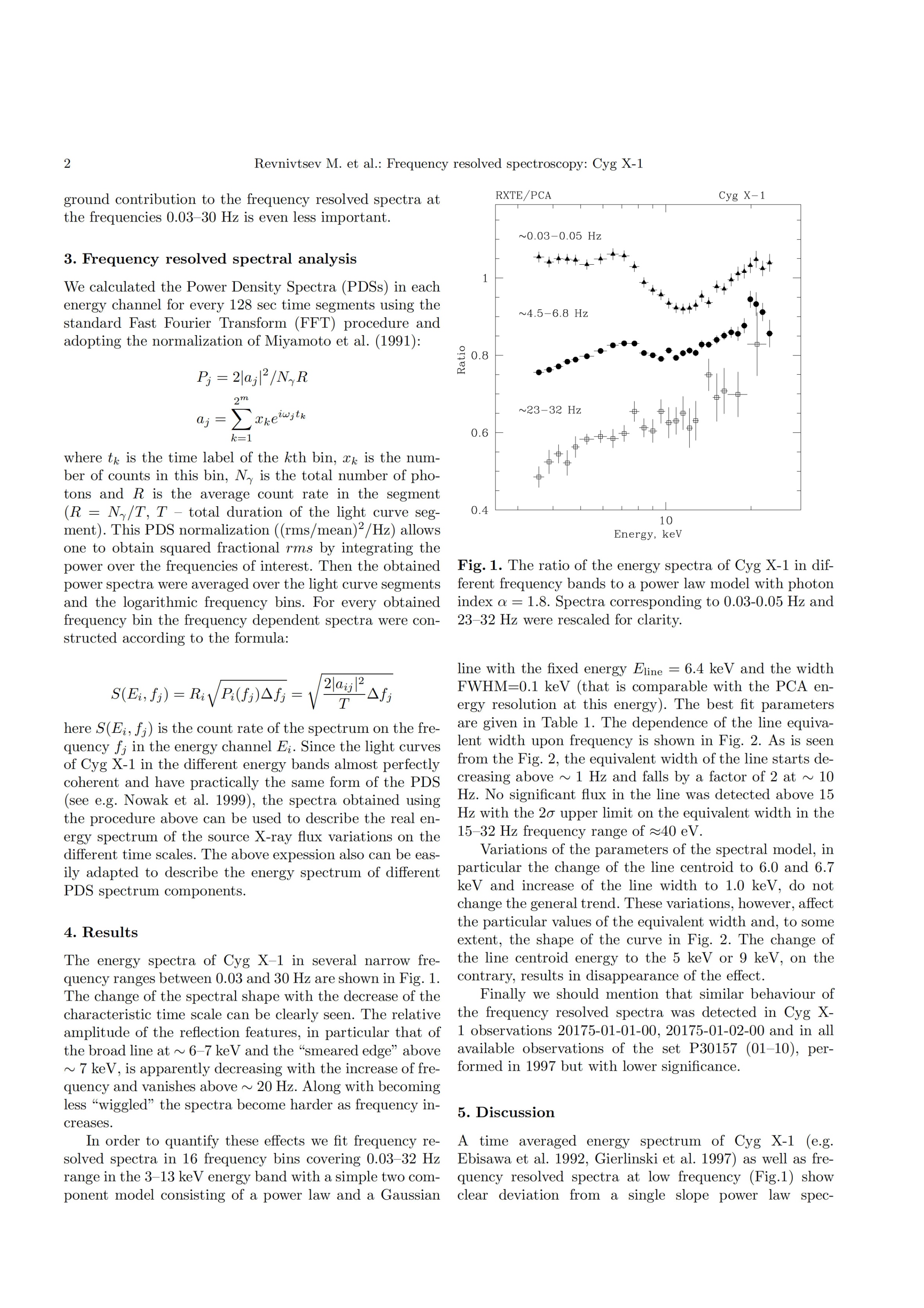 [Speaker Notes: The disc models assumed that the emission thermalised. That’s not necessarily true at low L/Ledd where the flow is not very dense. If its not thermalising then its not cooling as efficiently so the flow heats up. This can lead to a hot, optically thin, geometrically thick inner flow replacing the inner disc. The hot electrons in this flow can compton upscatter any low energy photons from a residual outer disc, but there are not many of these, so the spectrum is hard]
Inhomogeneous close to transition
Overlap softer, slower variability
Fluctuations propagate down to inner region – lagged. But this has harder spectrum. So hard lags soft. But smaller region so faster variability.
Miyamoto & Kitamoto 1988; Kotov et al 2001, Nowak et al 1999, Arevalo & Uttley 2006
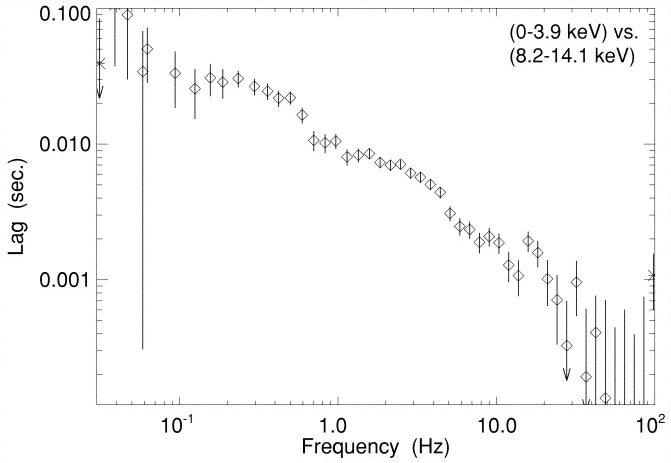 [Speaker Notes: The disc models assumed that the emission thermalised. That’s not necessarily true at low L/Ledd where the flow is not very dense. If its not thermalising then its not cooling as efficiently so the flow heats up. This can lead to a hot, optically thin, geometrically thick inner flow replacing the inner disc. The hot electrons in this flow can compton upscatter any low energy photons from a residual outer disc, but there are not many of these, so the spectrum is hard]
Conclusions
Low/hard state – everyone agrees disc truncates below  0.001LEdd 
But see all spectral and timing change at TRANSITION
If the disc comes in below this, why don’t we see it
If it does come in below this, what causes what we do see!
But no real problems either theoretical or observational
Evaporation gives inner hole in disc
Broad line in GX339-4 low/hard from instrumental pileup
Inner disc surface can be irradiated close to transition
Inner disc inner rim can be irradiated further out to get soft X-ray as well as truncated disc in UV
Extreme iron  lines in AGN could be from complex partially ionised absorption as well as reflection – might expect very strong outflows in these UV bright disc systems at L~LEdd
But maybe need better models
[Speaker Notes: Fabulous time, both in terms of data available and for me personally. For the first time there is enough data]